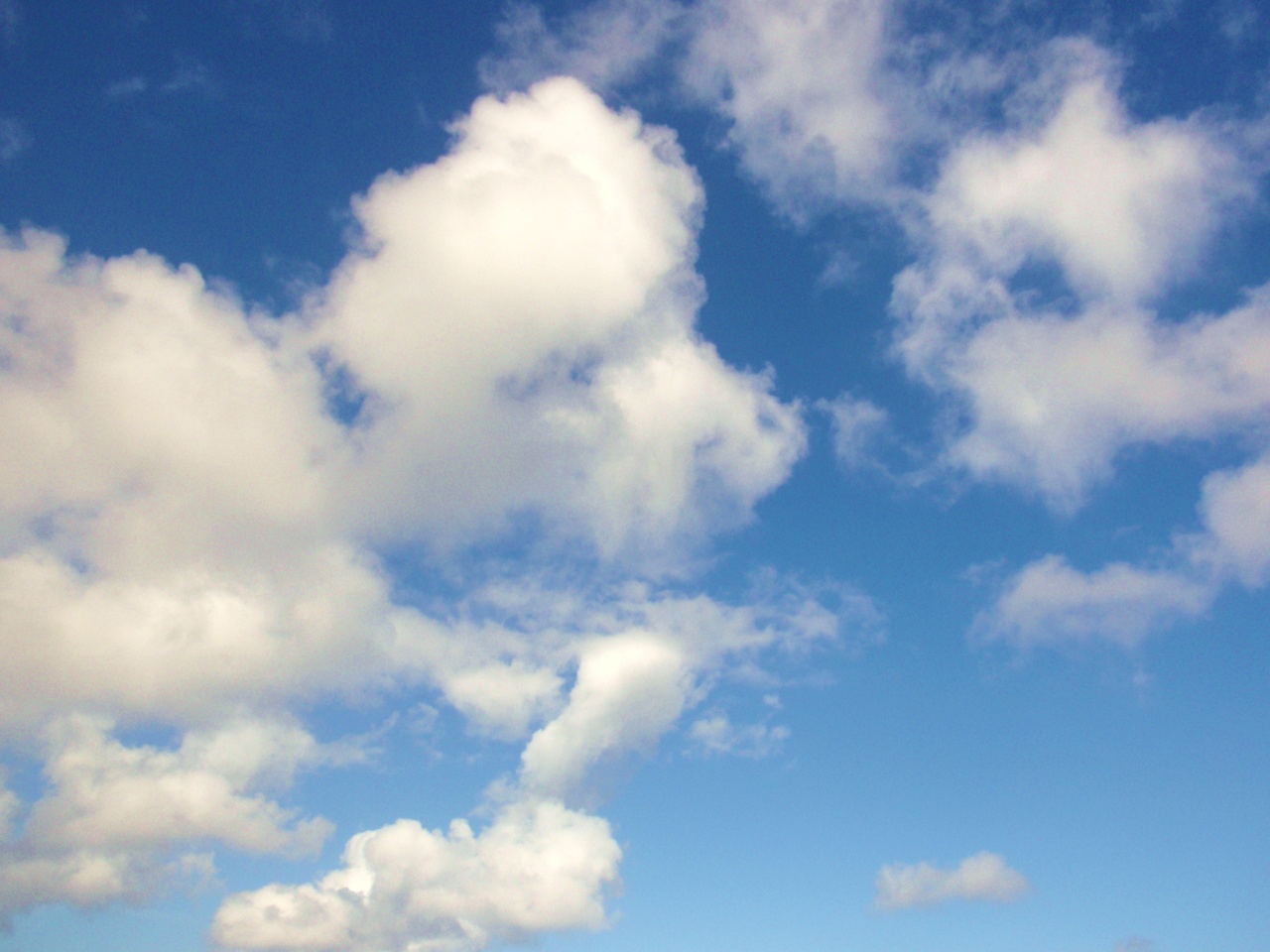 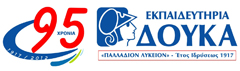 Χτίζοντας Παιδεία Κοινωνικών Δικτύων 
σε έναν Εκπαιδευτικό Οργανισμό
Κωνσταντίνος Δούκας 
Εκπαιδευτήρια Δούκα
27 Ιουνίου 2012
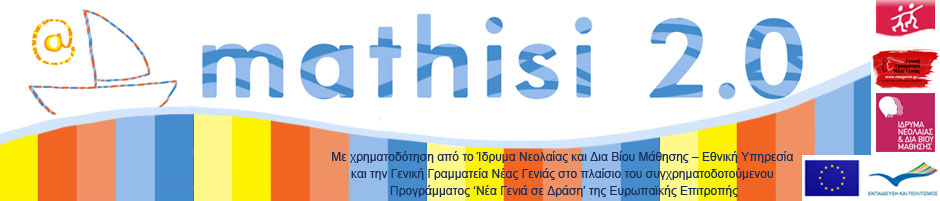 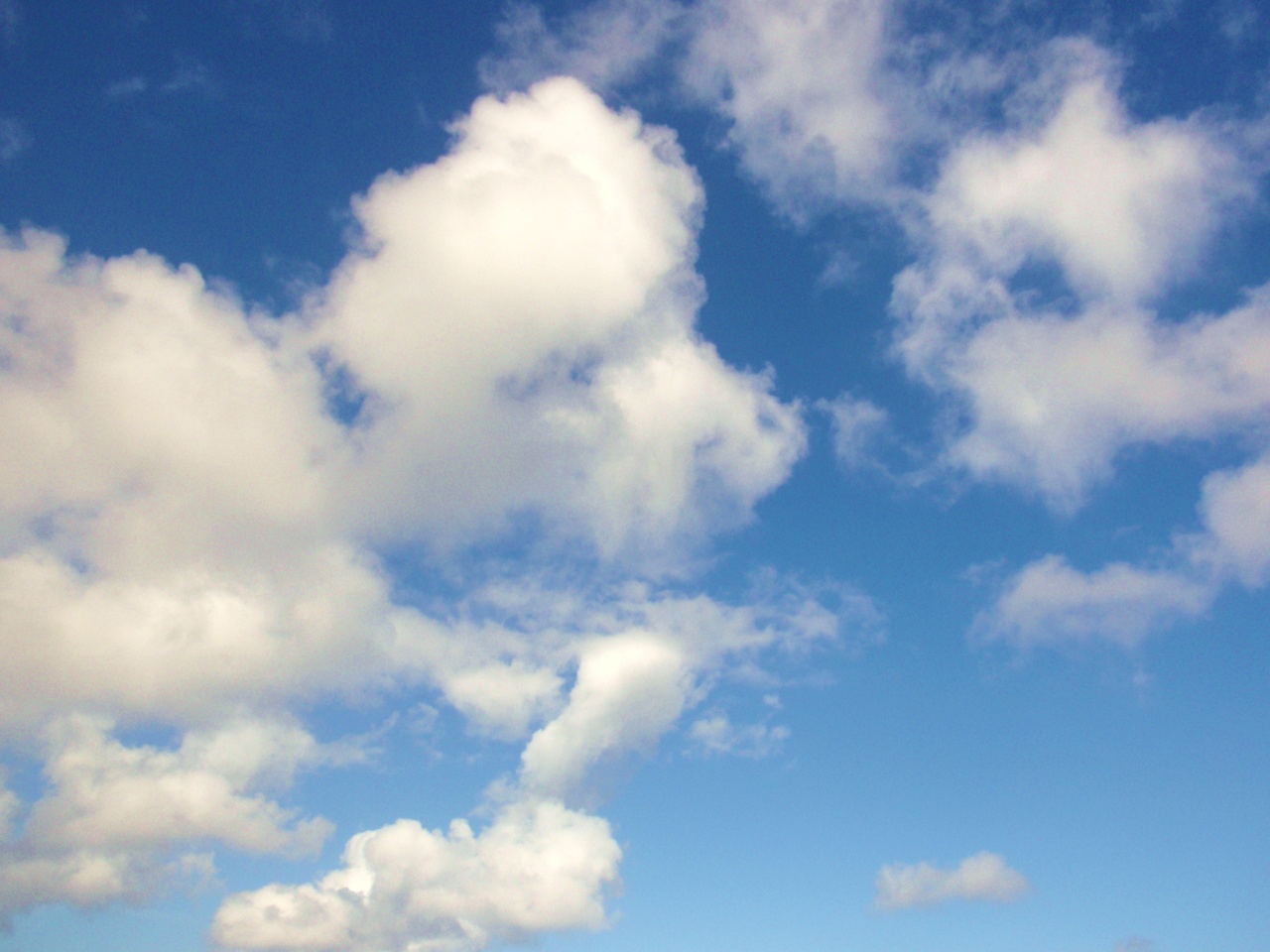 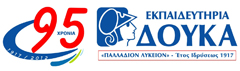 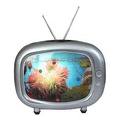 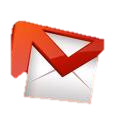 Κοινότητες
που
χρησιμοποιούν
Μέσα
Επικοινωνίας
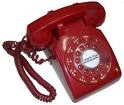 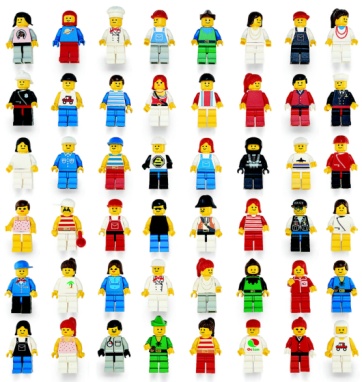 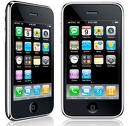 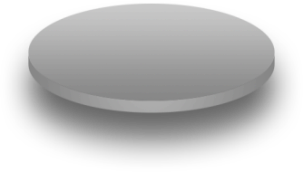 Μέχρι σήμερα
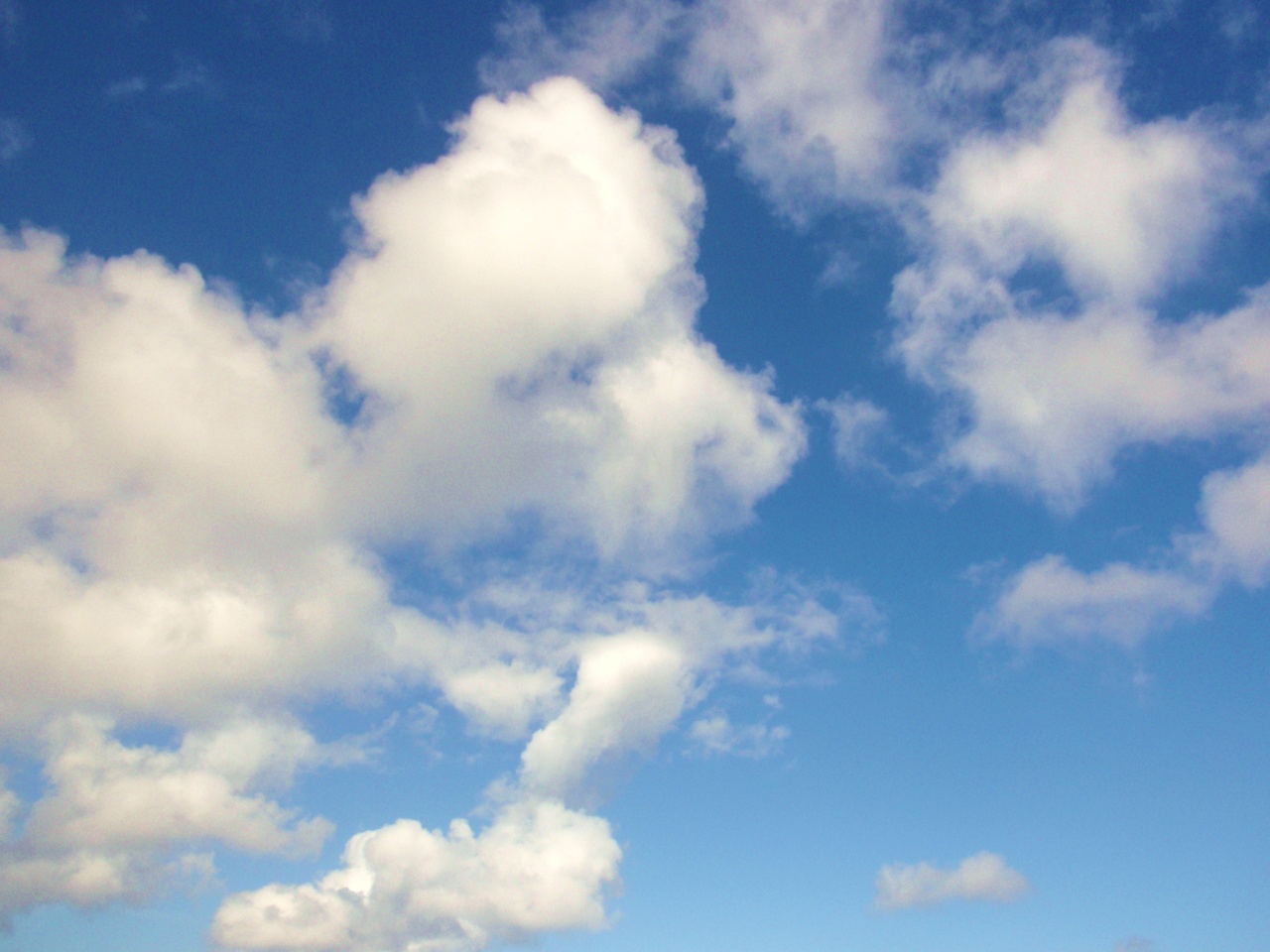 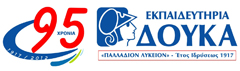 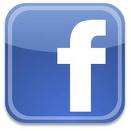 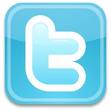 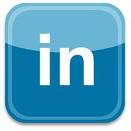 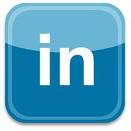 Μέσα 
που δημιουργούν Κοινότητες
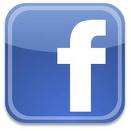 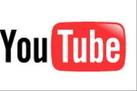 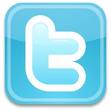 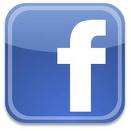 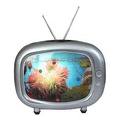 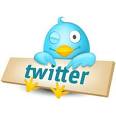 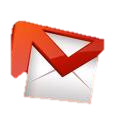 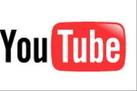 Κοινότητες
που
χρησιμοποιούν
Μέσα
Επικοινωνίας
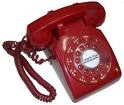 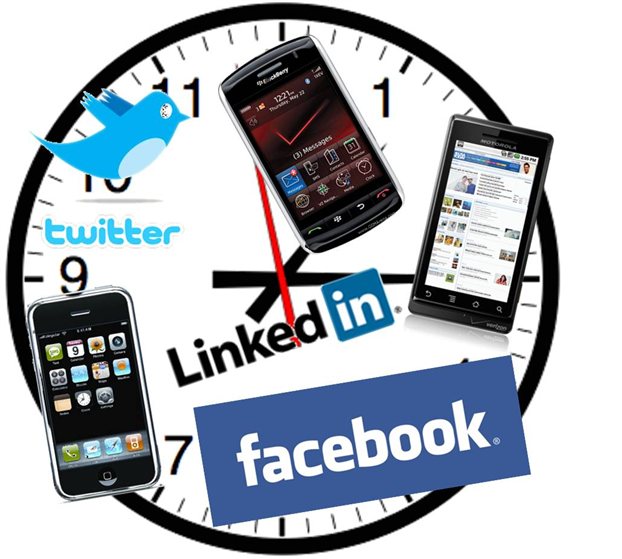 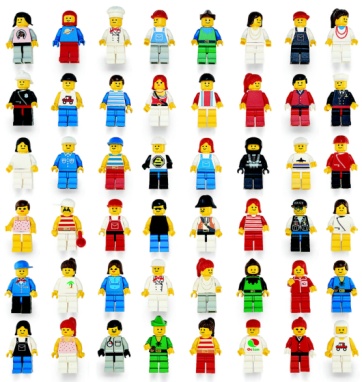 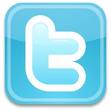 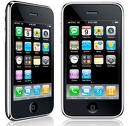 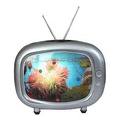 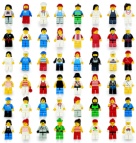 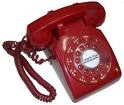 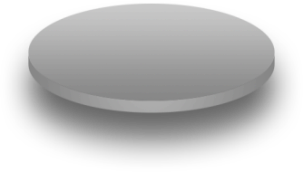 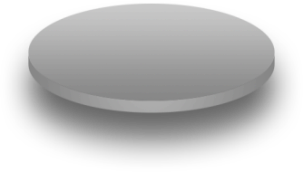 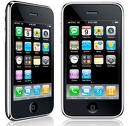 Σήμερα
Χθες
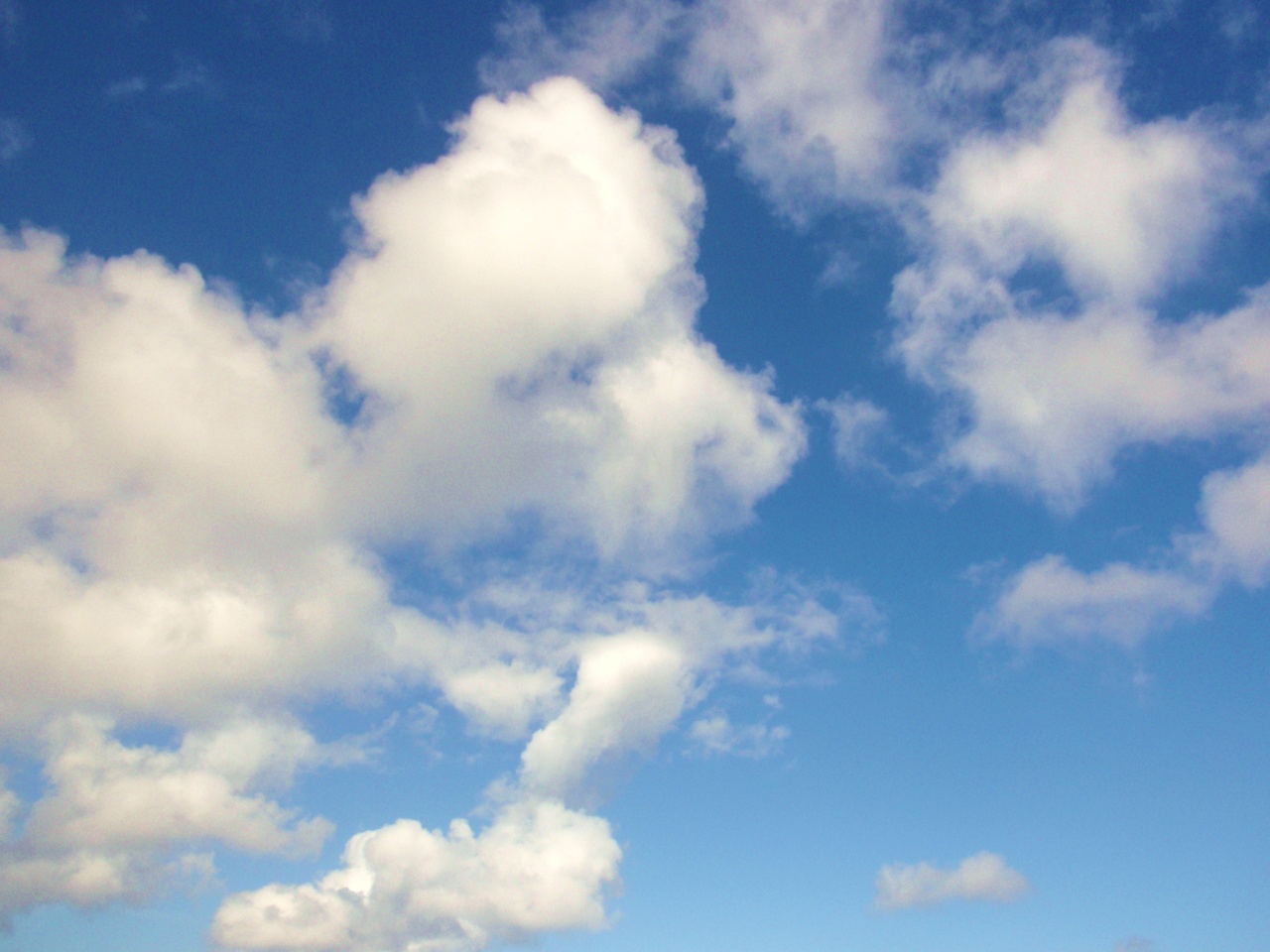 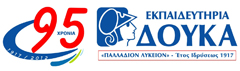 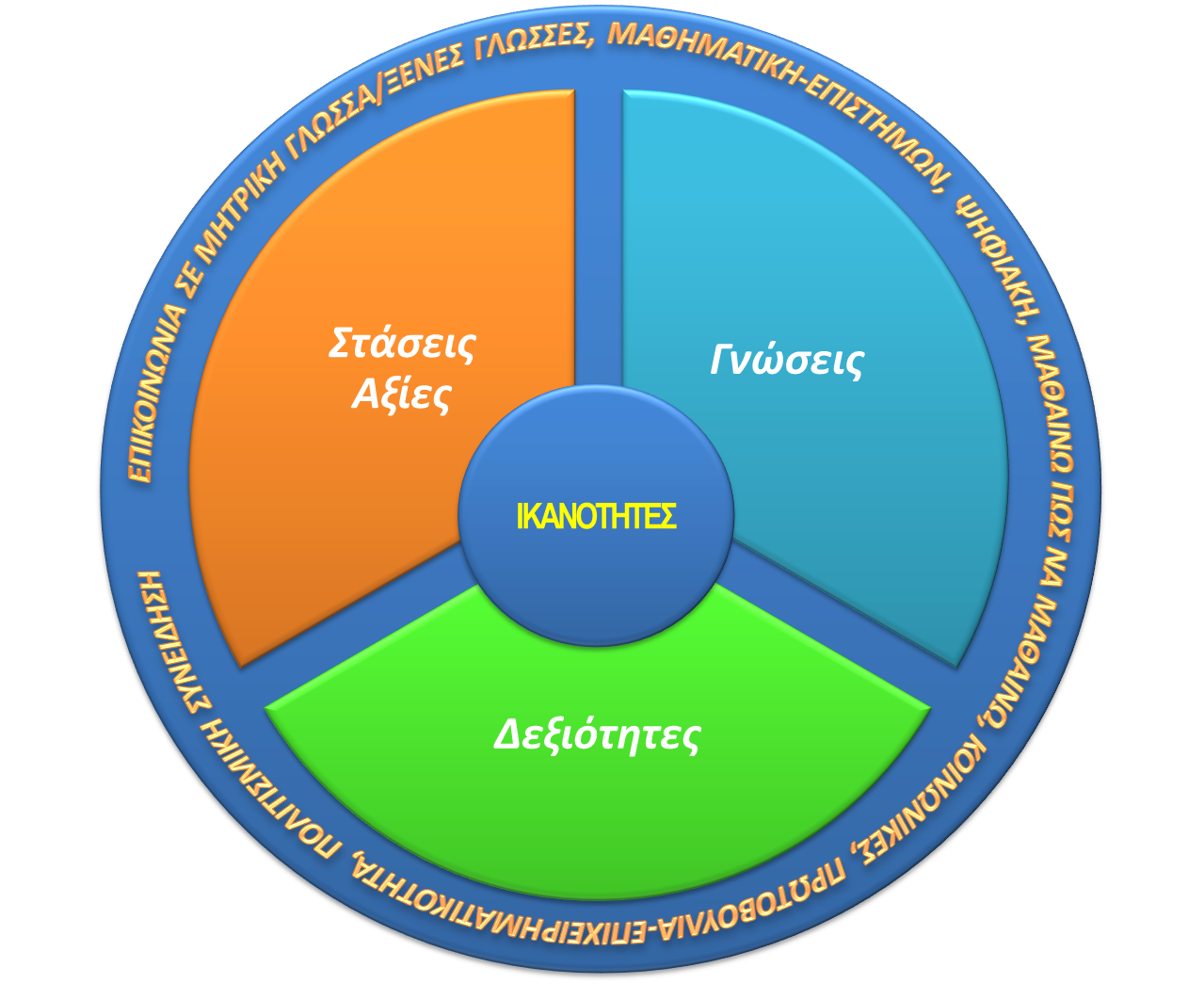 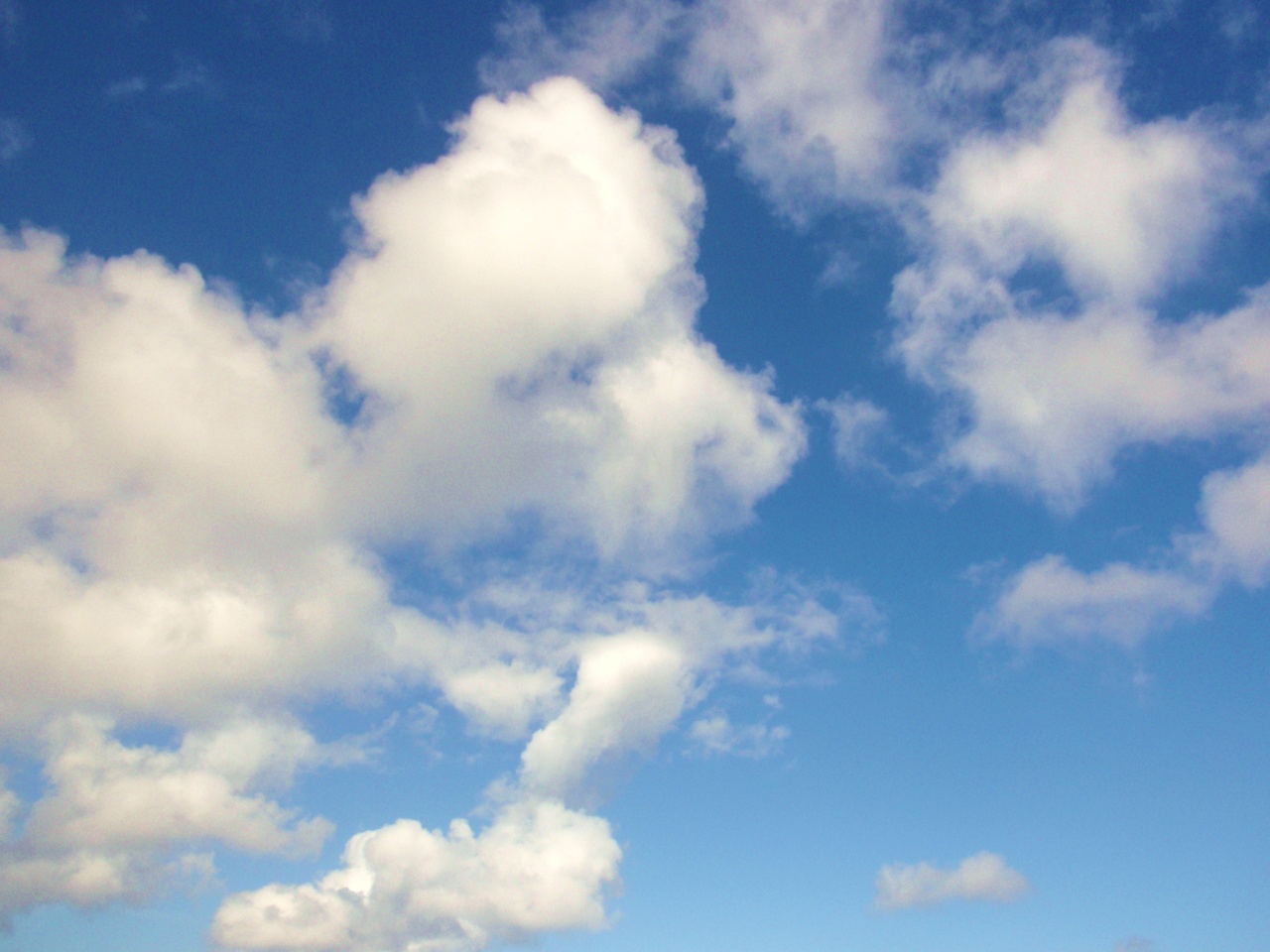 Προδιαγραφές για τους εκπαιδευόμενους του 21ου αι.
(Standards for the 21st-Century Learner)
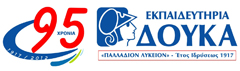 Τον 21ο αιώνα οι μαθητές πρέπει να έχουν:

Ηθική και κοινωνική διαδικτυακή συμπεριφορά

Ψηφιακές ικανότητες που θα τους βοηθήσουν να είναι ασφαλείς και να αναγνωρίζουν μια "καλή πληροφορία".
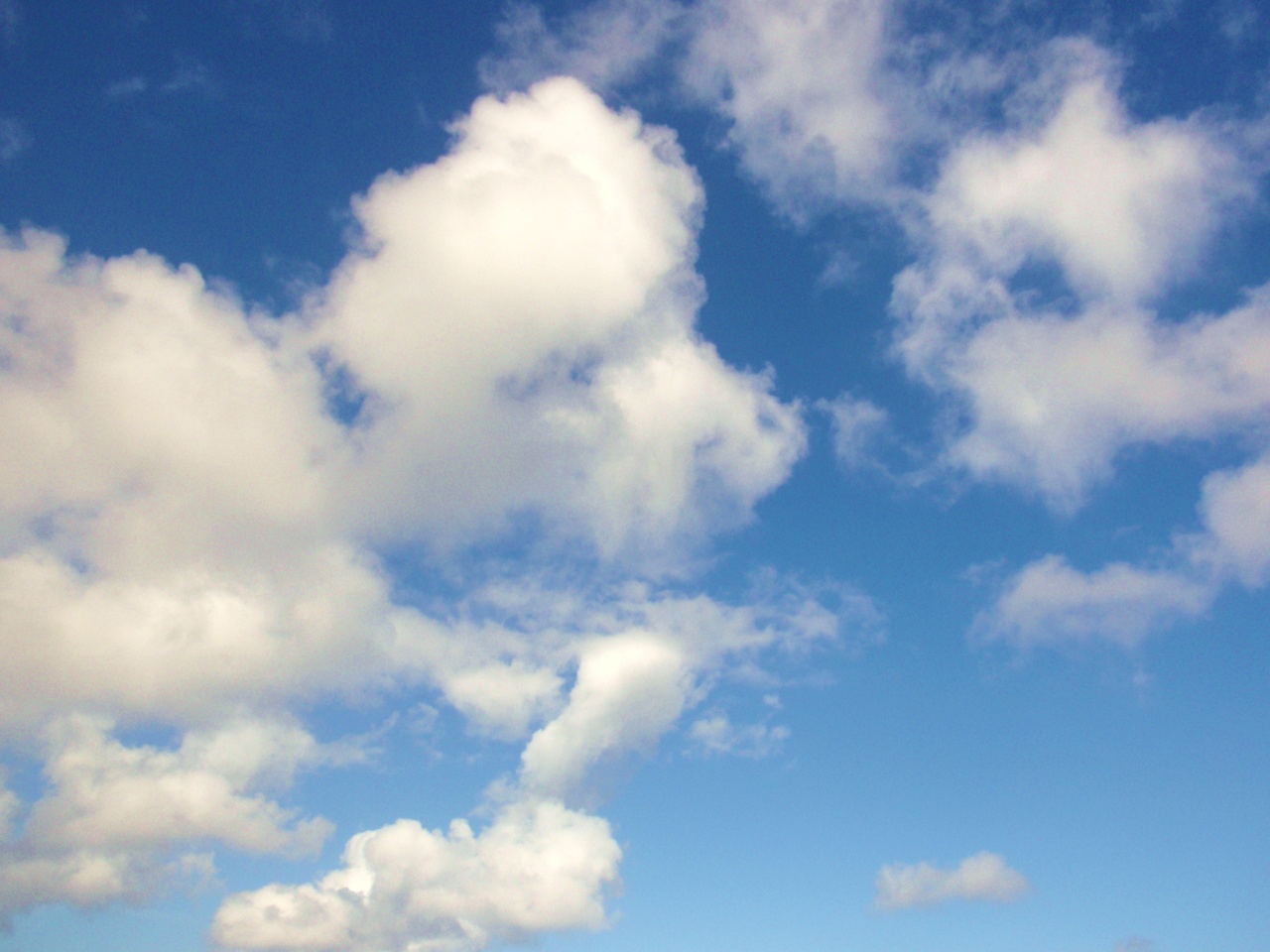 National Educational Technology Standards 
(έγγραφο προδιαγραφών για την τεχνολογική εκπαίδευση)
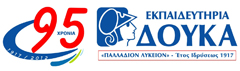 Οι μαθητές πρέπει να έχουν τις ψηφιακές ικανότητες που θα τους επιτρέπουν: 

να αλληλεπιδρούν, 
να συνεργάζονται, 
να δημοσιεύουν 
να παράγουν γνήσια κείμενα - εργασίες 
να είναι υπεύθυνοι 
να ερευνούν
να εξετάζουν κριτικά την όποια "πληροφορία" συναντούν.
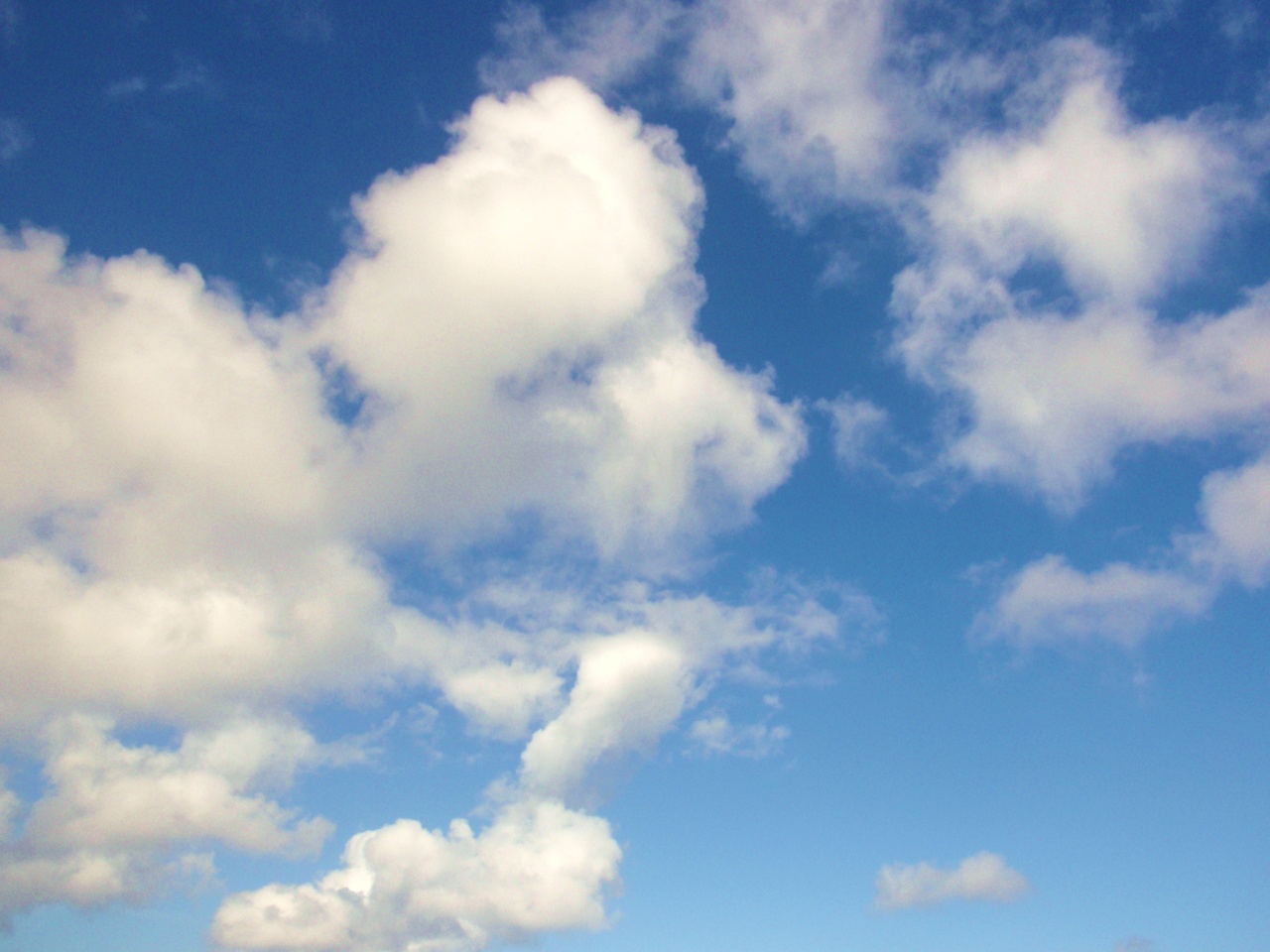 …περιβάλλον για την ανάπτυξη 
των ικανοτήτων - δεξιοτήτων

είναι και τα κοινωνικά δίκτυα
Κοινωνικά Δίκτυα στην υπηρεσία της εκπαίδευσης
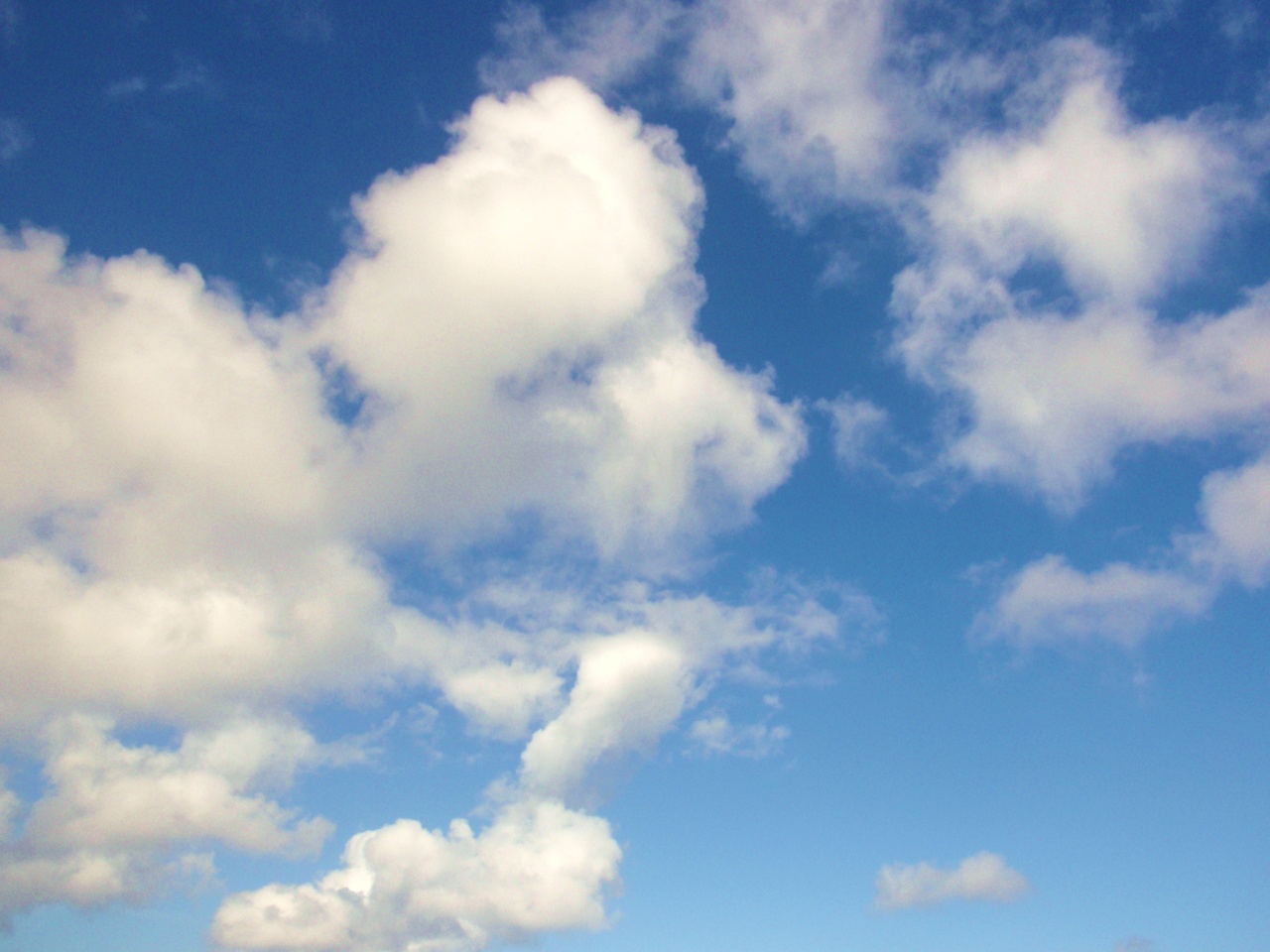 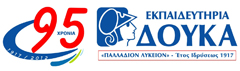 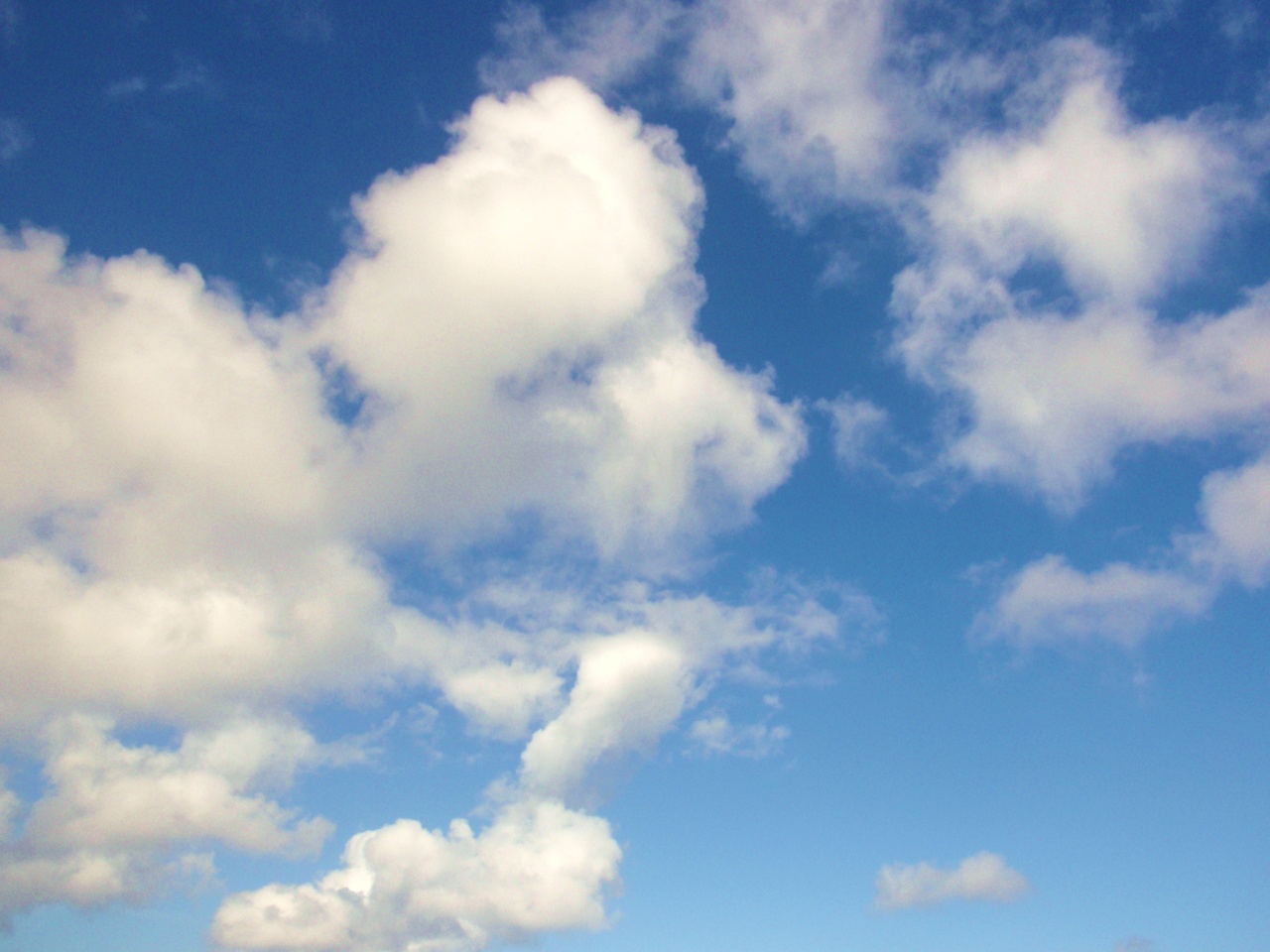 Νέα δεδομένα
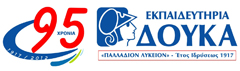 Οι νέοι συχνάζουν και ξοδεύουν αρκετό χρόνο στα κοινωνικά δίκτυα 

Τα μέσα αυτά αποτελούν ένα ιδανικό αλλά ίσως επικίνδυνο χώρο ανάπτυξης των ικανοτήτων που χρειάζονται οι μαθητές σήμερα…
Ο ρόλος της εκπαίδευσης
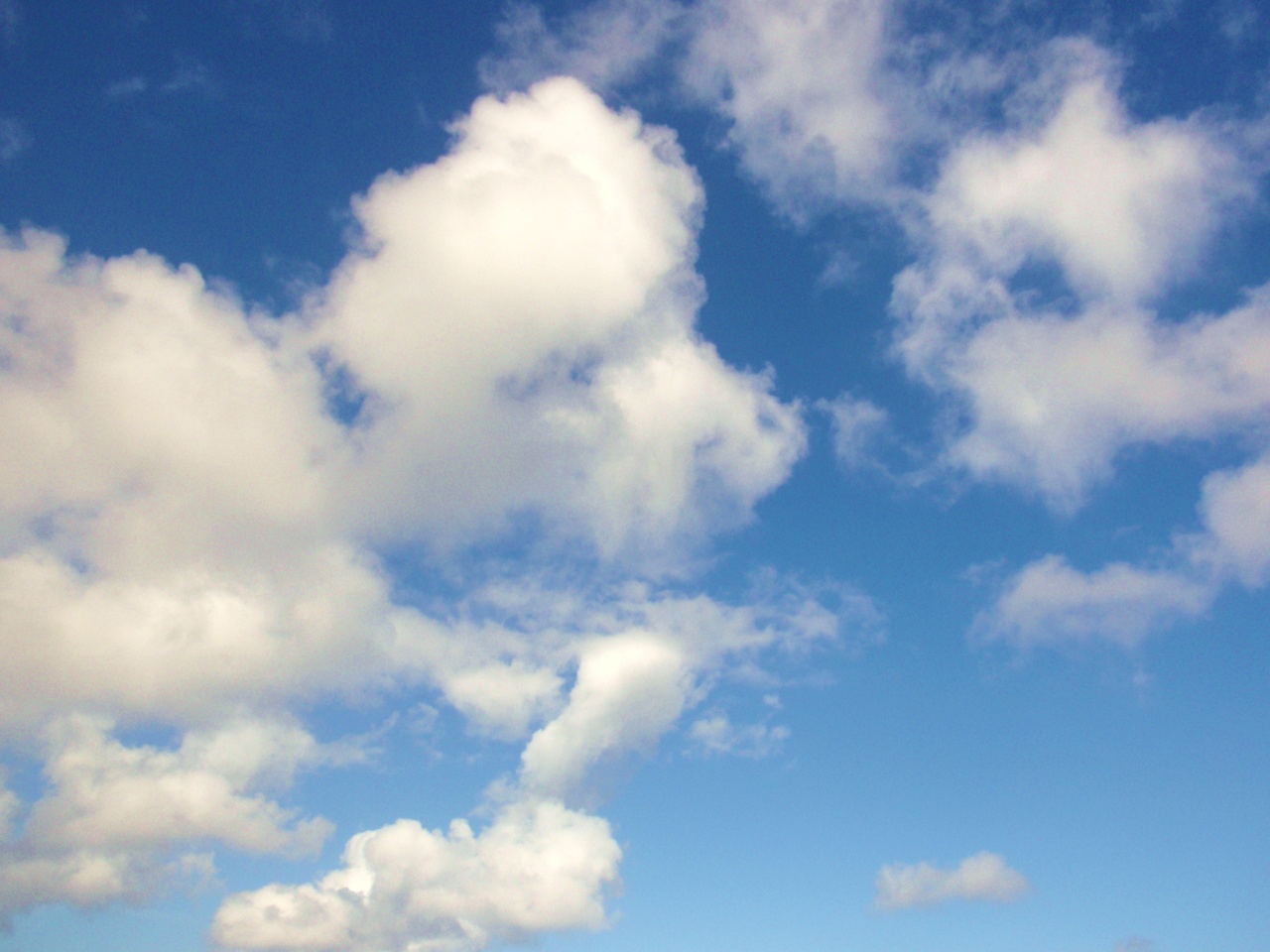 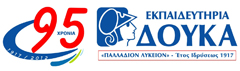 Είναι απαραίτητη η ύπαρξη επίσημης 
και οργανωμένης προσπάθειας 
α ξ ι ο π ο ί η σ η ς   των μέσων αυτών 
στην  ε κ π α ί δ ε υ σ η
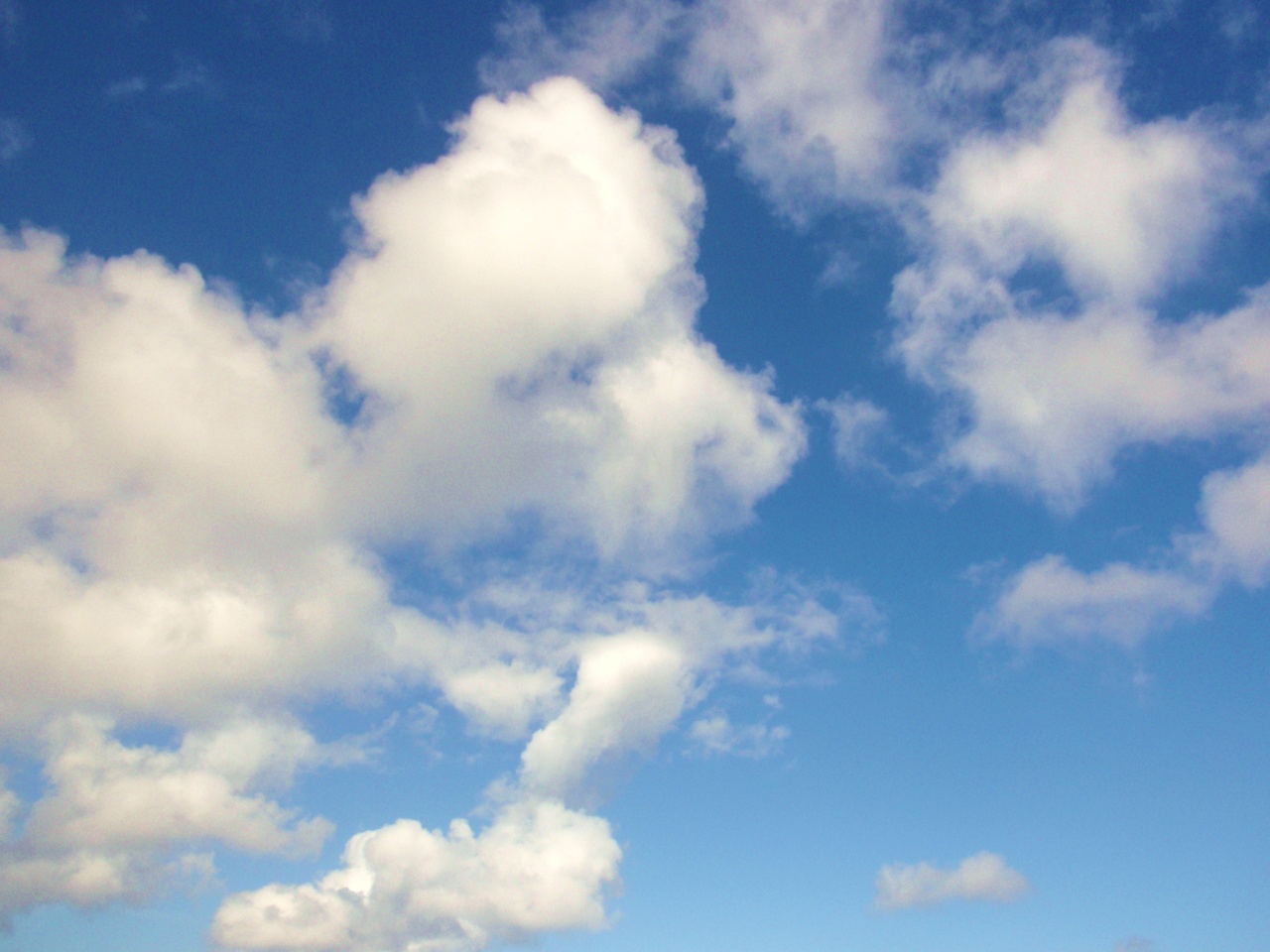 Κοινωνική δικτύωση: ενδεικτικές χρήσεις
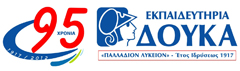 Αξιοποίηση διαδικτυακών πόρων και οπτικο-ακουστικού υλικού
Διαμοιρασμός διαδικτυακών διευθύνσεων ιστοσελίδων και πηγών
Χρήση συνεργατικών εργαλείων στην εκπαιδευτική διαδικασία
Κάθε μορφής επικοινωνία «1:1» «1:ν», «ν:ν»
Δημιουργία κάθε είδους κοινοτήτων πρακτικής, οποιουδήποτε μεγέθους, ανεξαρτήτου τόπου και χρόνου
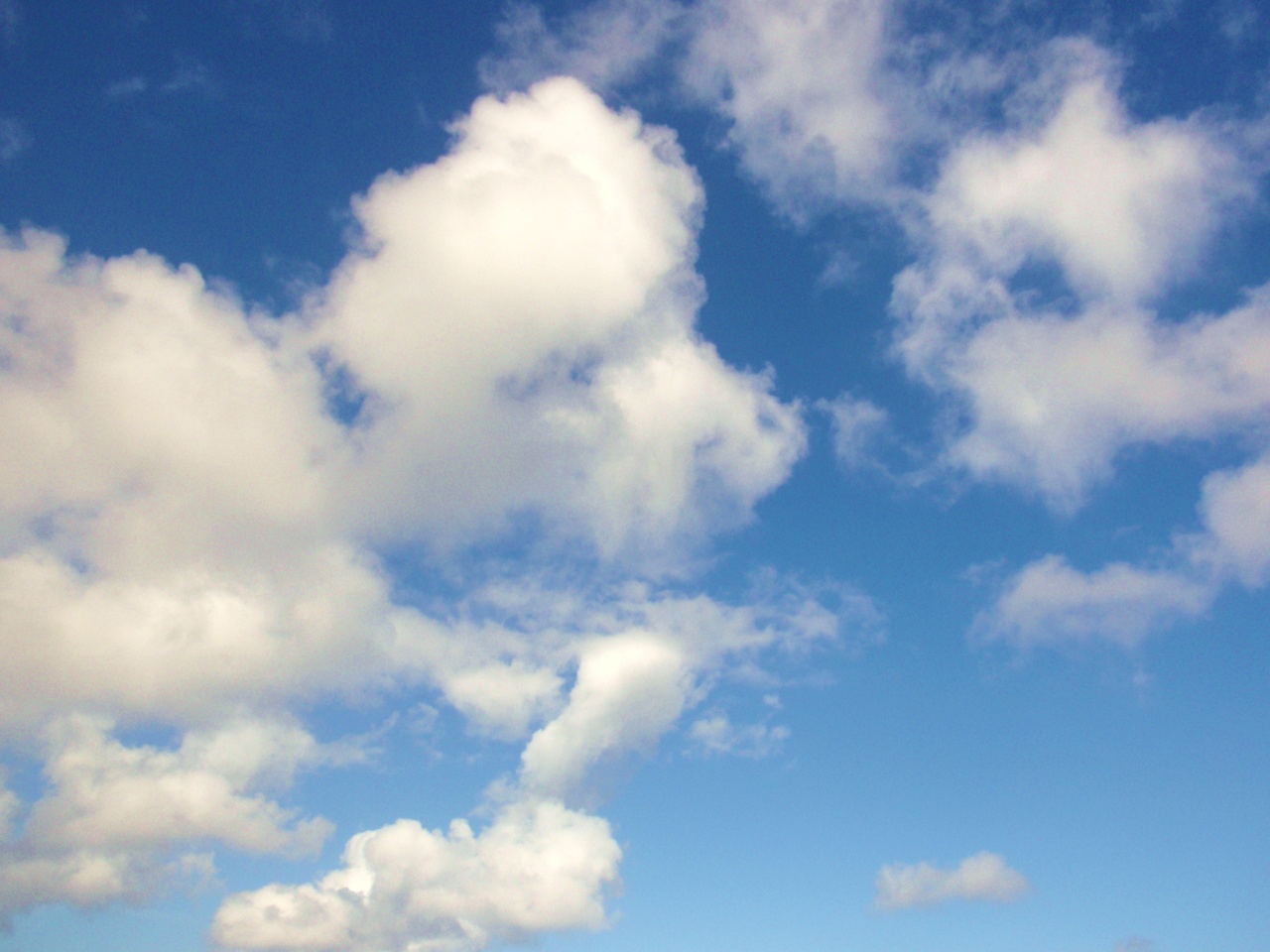 Κοινωνική δικτύωση: ενδεικτικά προβλήματα
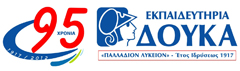 Απώλεια ιδιωτικότητας μέσω δημοσίευσης προσωπικών δεδομένων 
Παρενόχληση (Cyber bulling )
Δημιουργία ψεύτικων profile και κλοπή ταυτότητας
Εφαρμογές που θέτουν σε κίνδυνο τον υπολογιστή και τα δεδομένα του χρήστη (virus).
Συνεχής και αδιάκοπη ενασχόληση που οδηγεί στον εθισμό
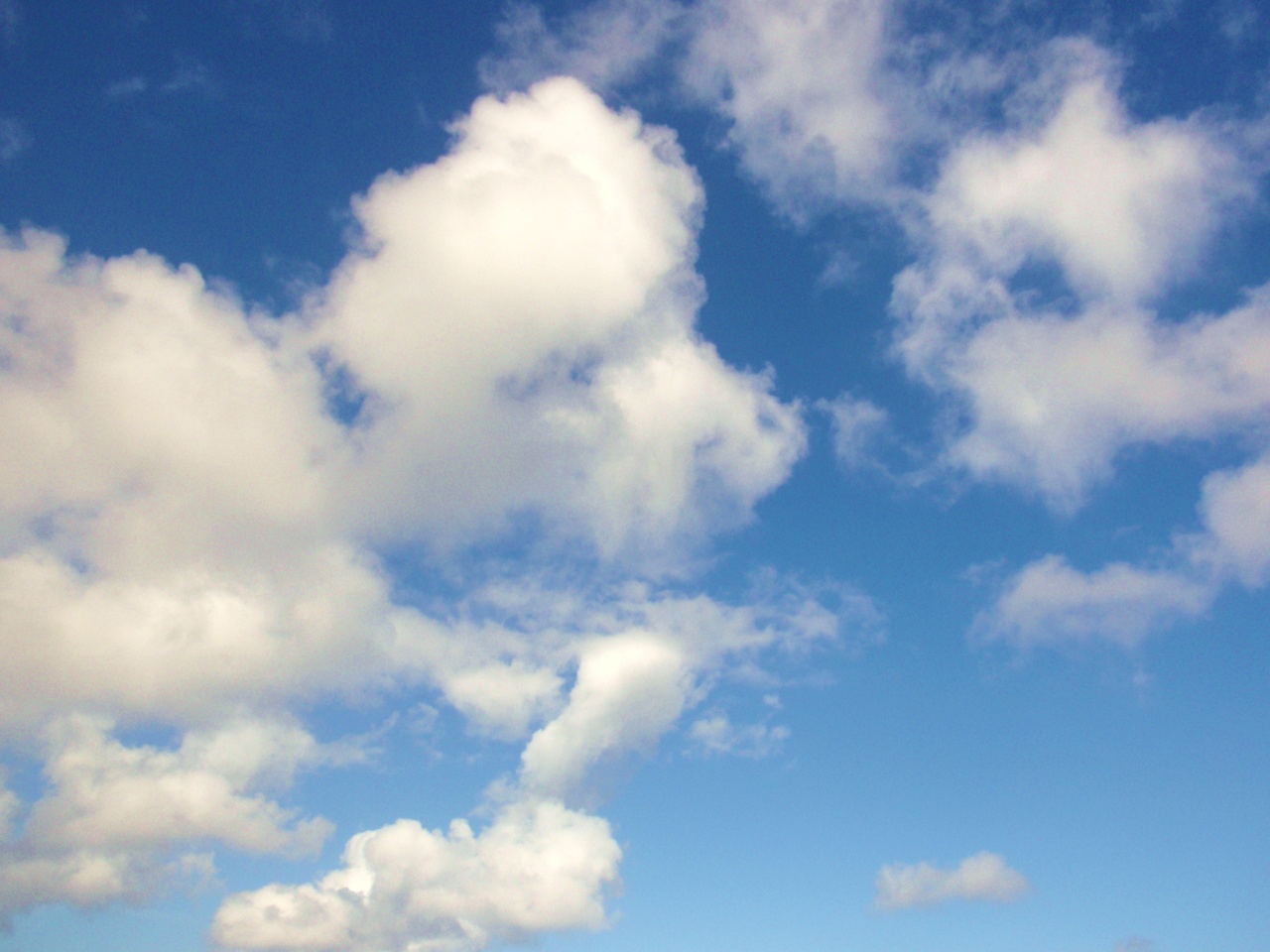 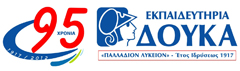 Κοινωνικά Δίκτυα: 
Ενεργός συμμετοχή, 
Παθητική στάση 
ή Απουσία;
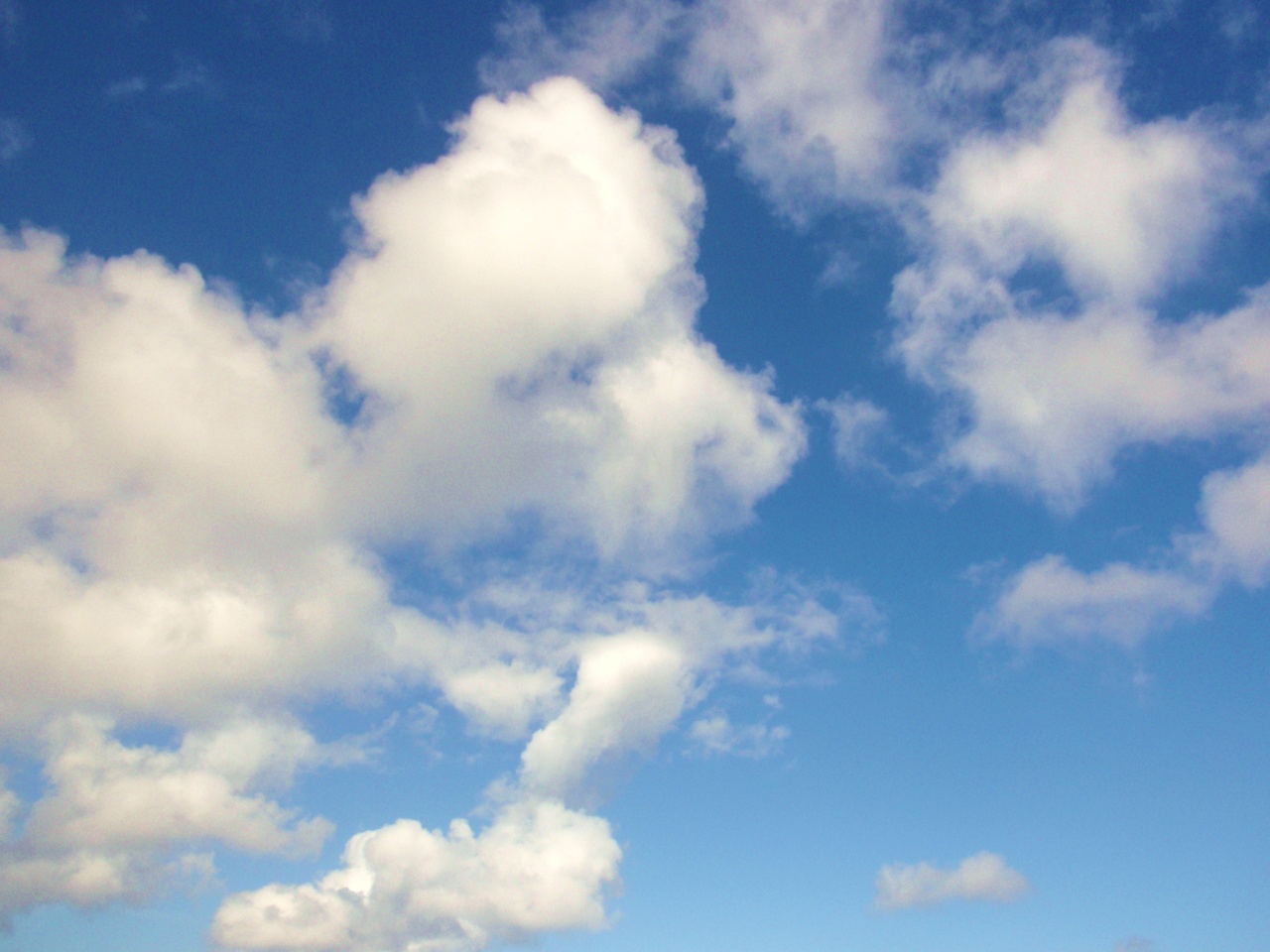 Κοινωνικά Δίκτυα: Ενεργός συμμετοχή, Παθητική στάση ή Απουσία;1ο Σεμινάριο - Τετάρτη 4 Απριλίου 2011
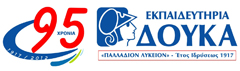 Ενημέρωση
Κοινωνικά Δίκτυα: Ενεργός συμμετοχή, Παθητική στάση ή Απουσία;2ο Σεμινάριο - Δευτέρα 23 Μαΐου 2011
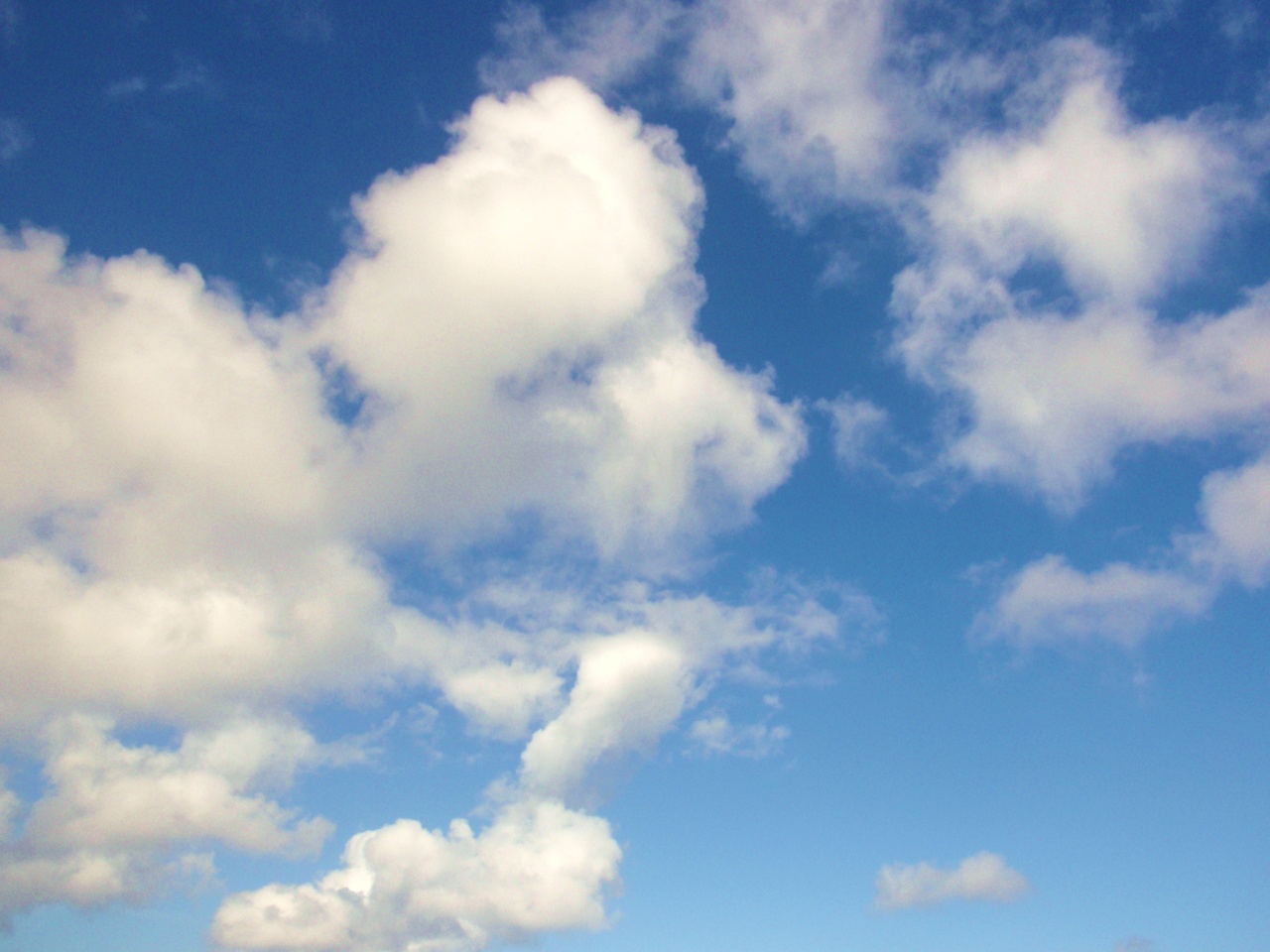 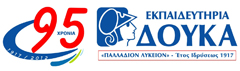 Hands on
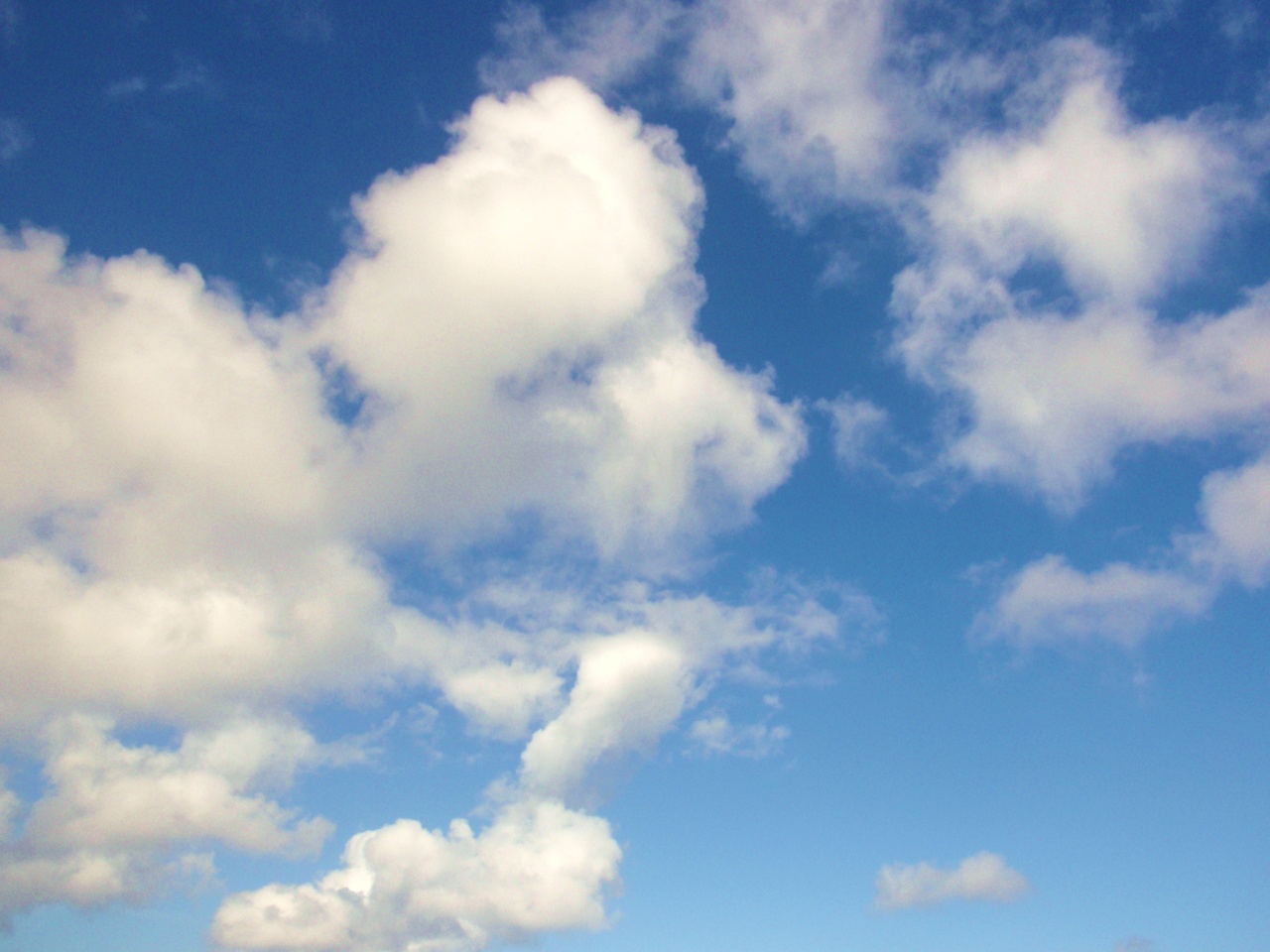 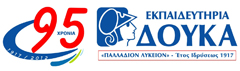 Facebook
Media sharing
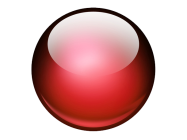 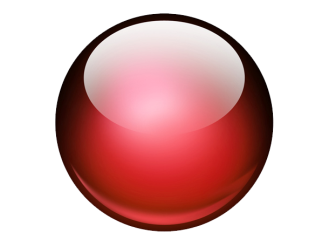 Ανοιχτό
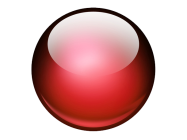 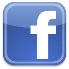 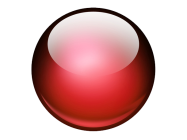 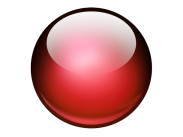 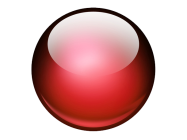 Curation tools
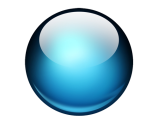 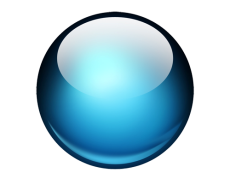 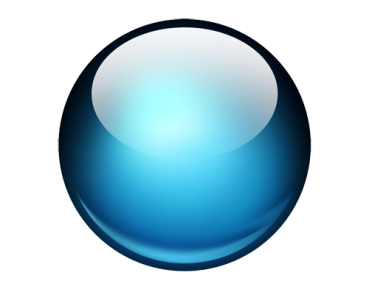 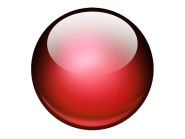 twitter
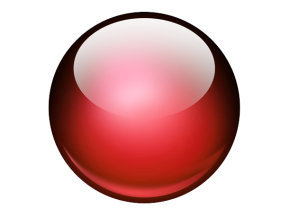 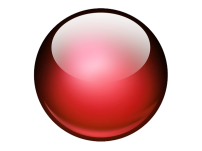 Blogs  -- Wikies
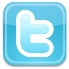 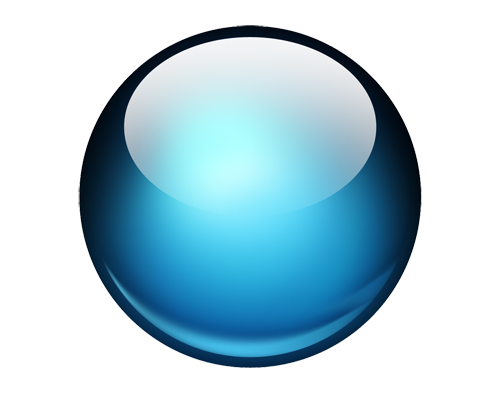 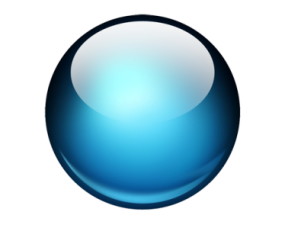 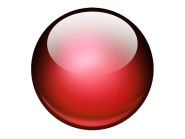 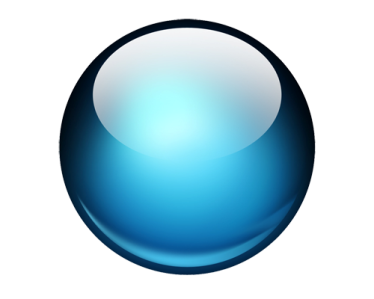 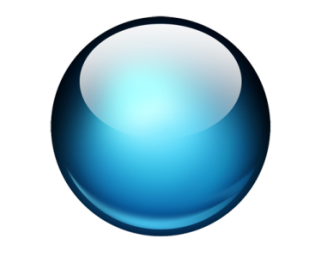 Sites
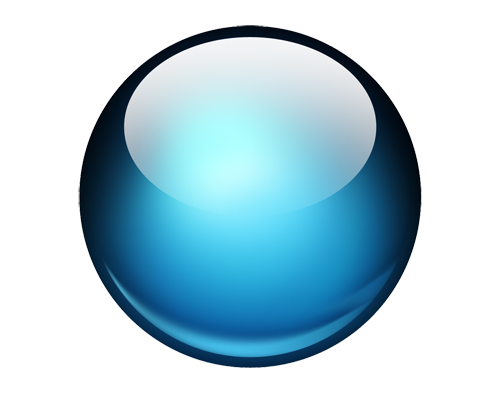 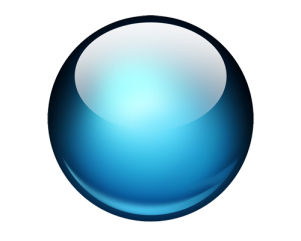 Κλειστό
Καινοτομία
Παράδοση
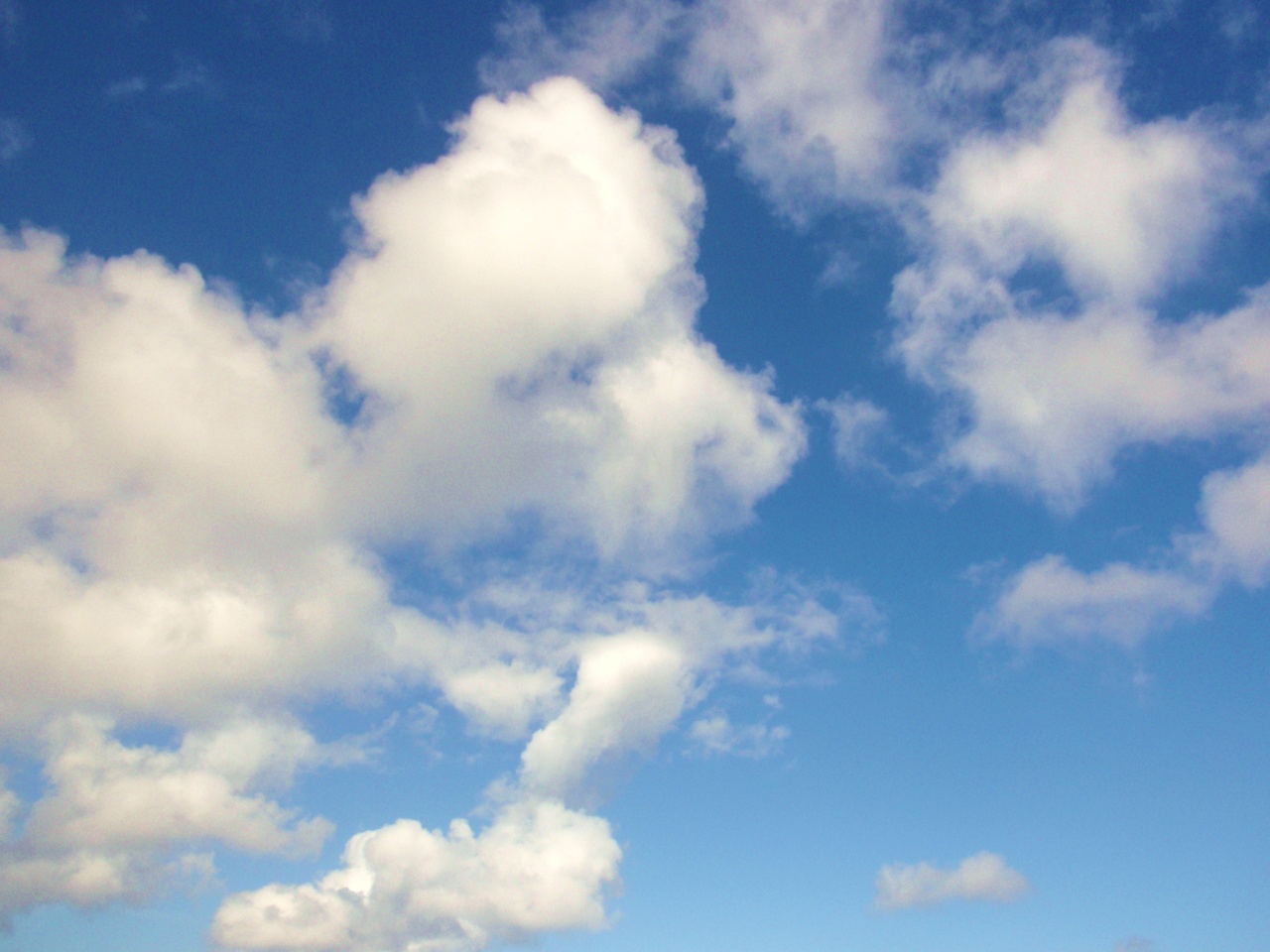 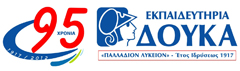 Κοινωνικά Δίκτυα: 
Ενεργός συμμετοχή, 
Παθητική στάση 
ή Απουσία;
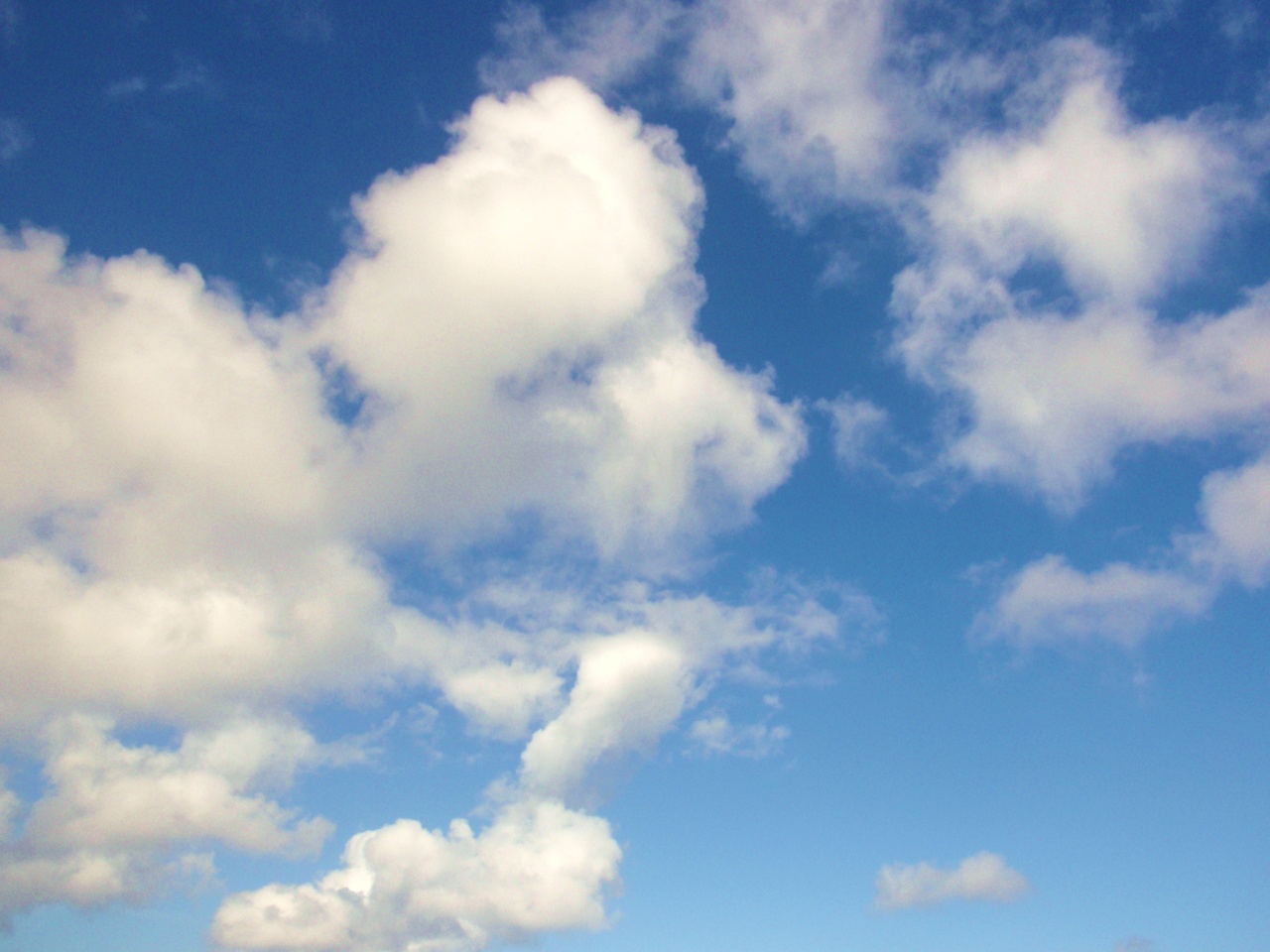 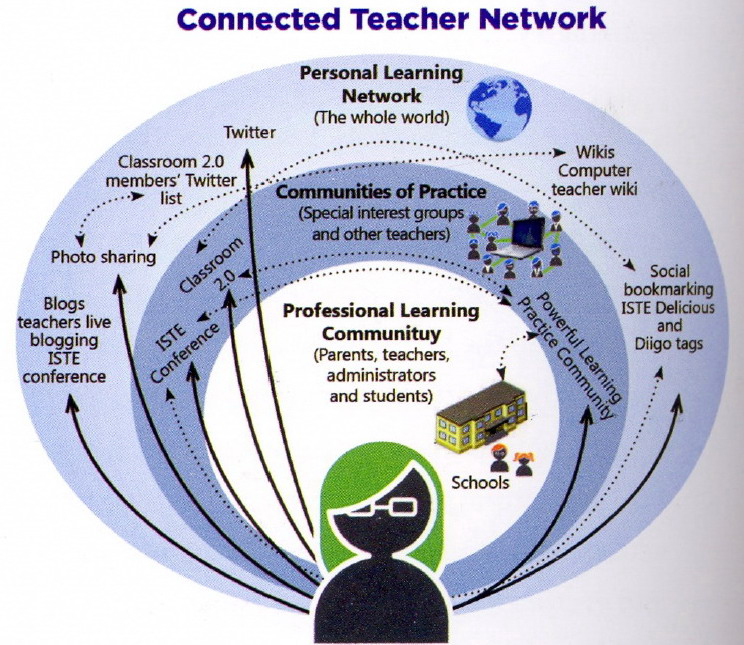 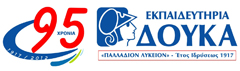 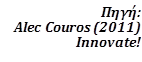 Κοινωνικά δίκτυα στην υπηρεσία των εκπαιδευτικών
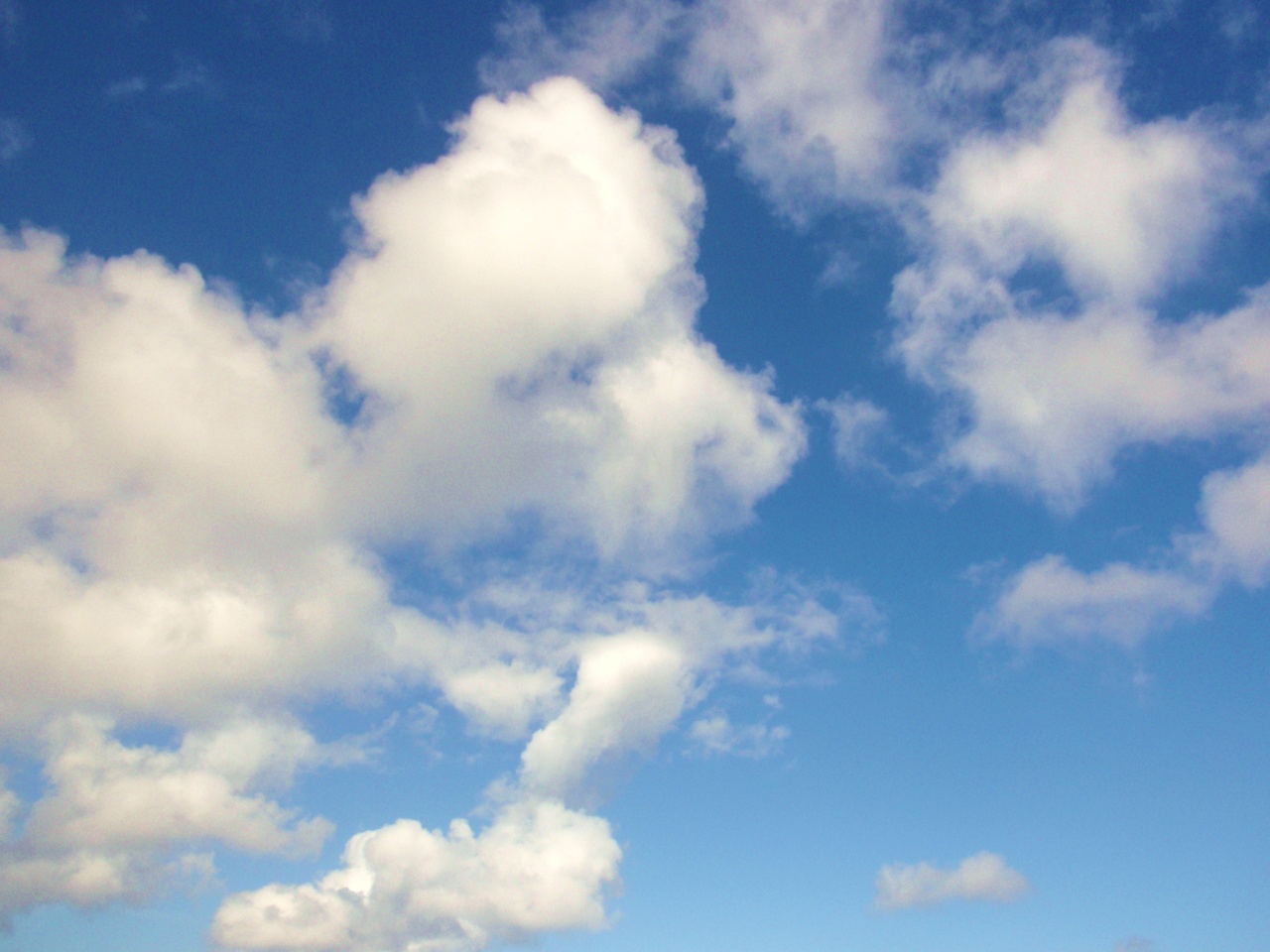 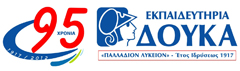 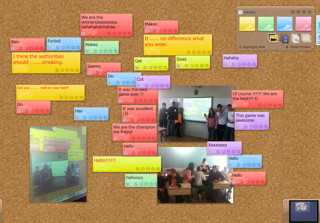 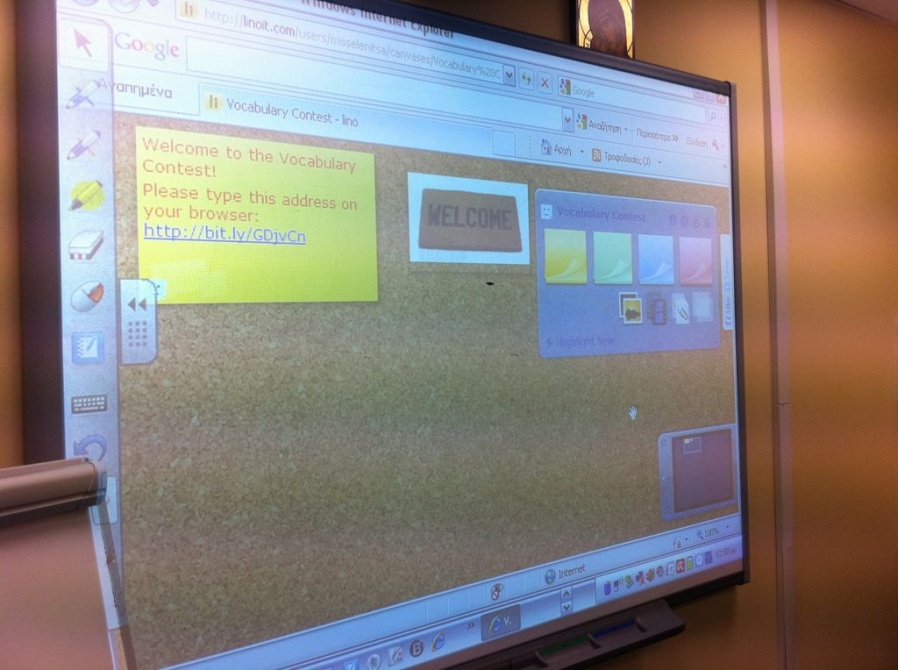 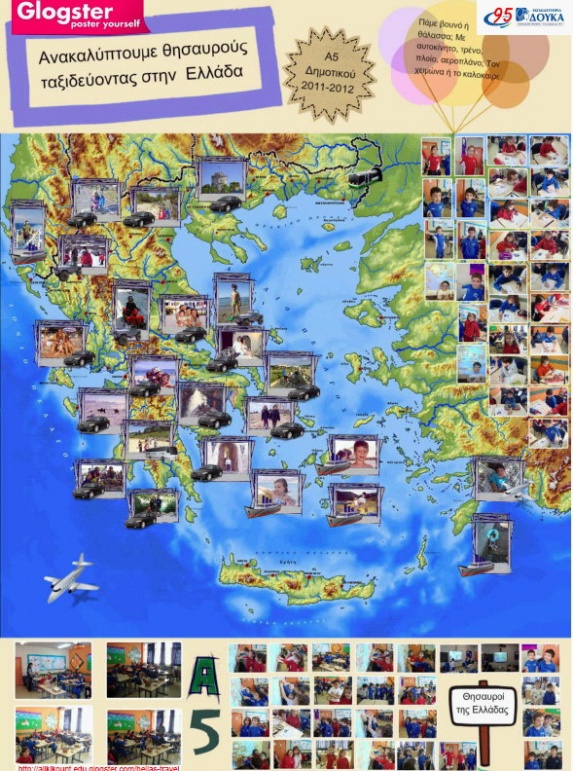 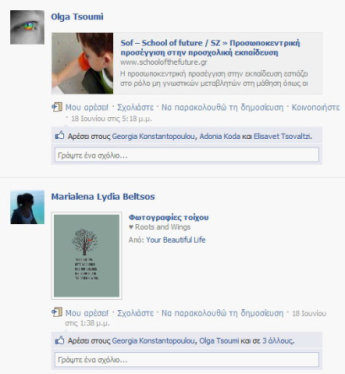 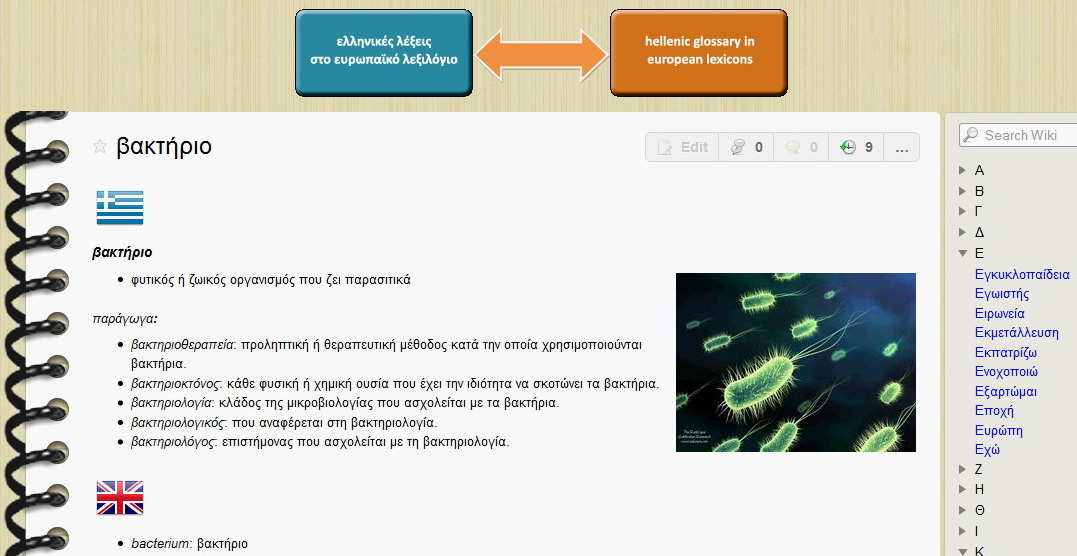 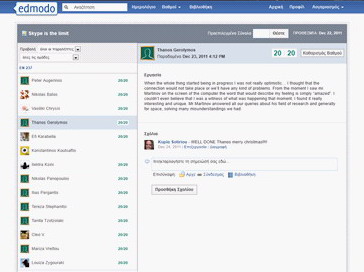 Blogs στην υπηρεσία των μαθητών(Διαδικτυακές σχολικές εφημερίδες)
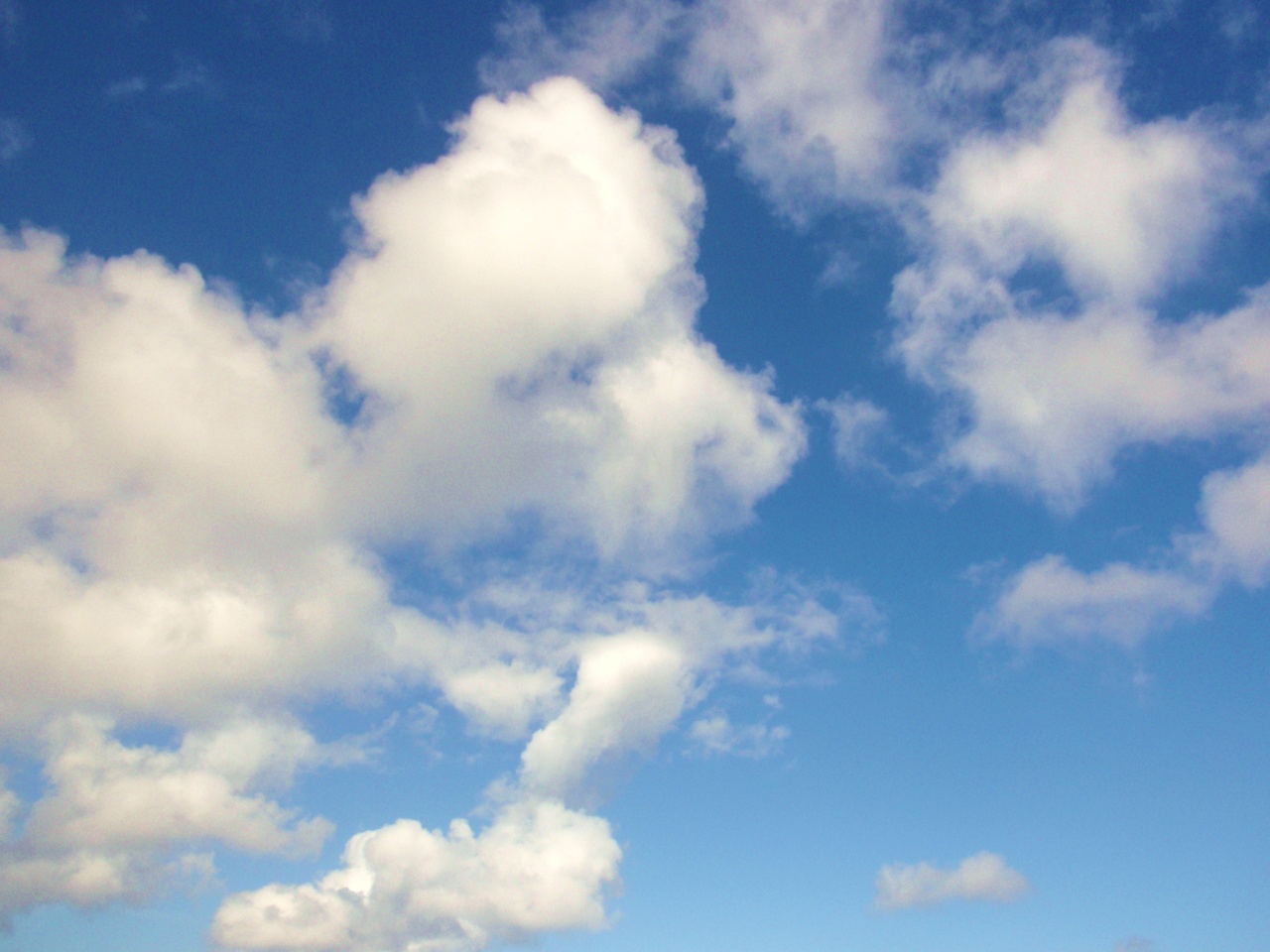 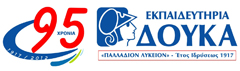 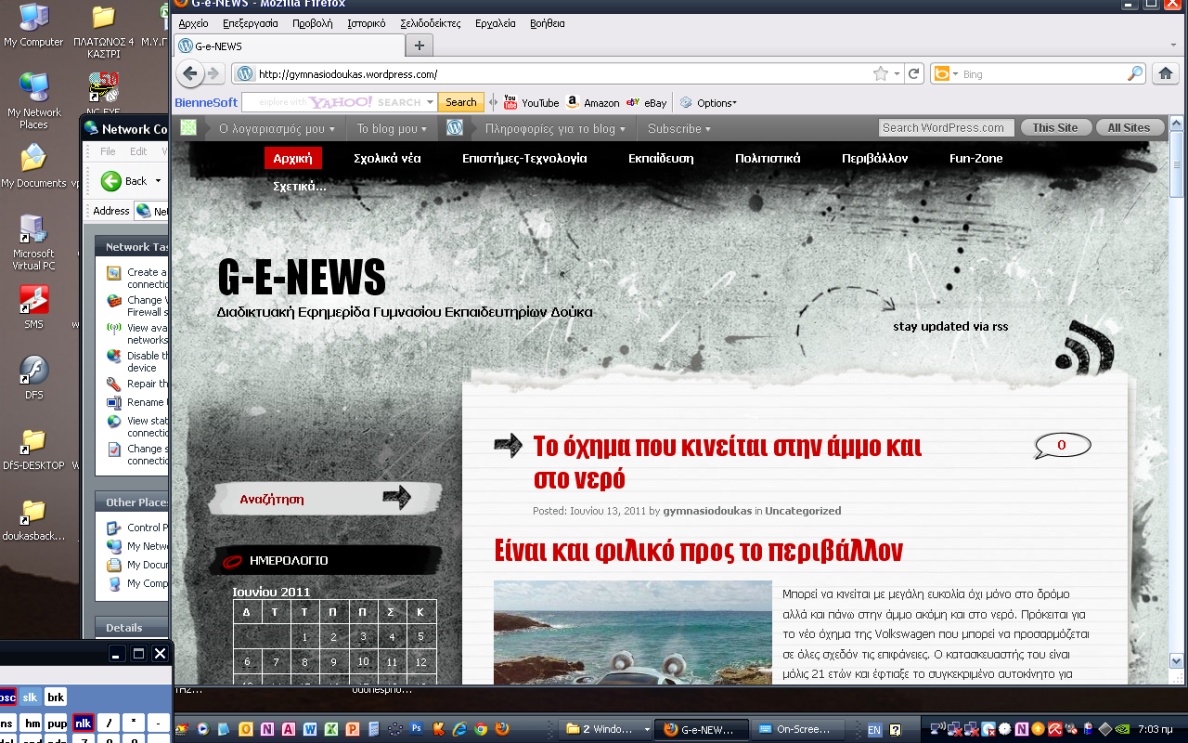 gymnasiodoukas.wordpress.com
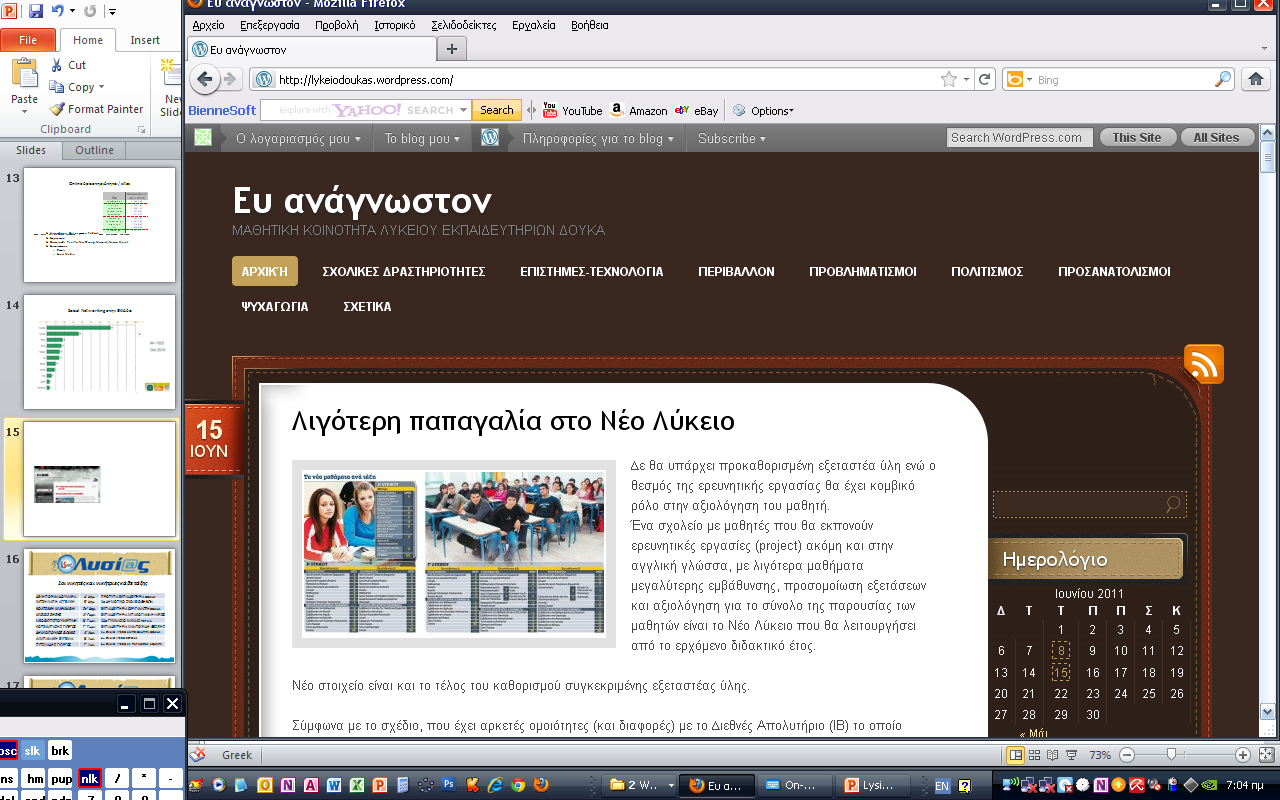 lykeiodoukas.wordpress.com
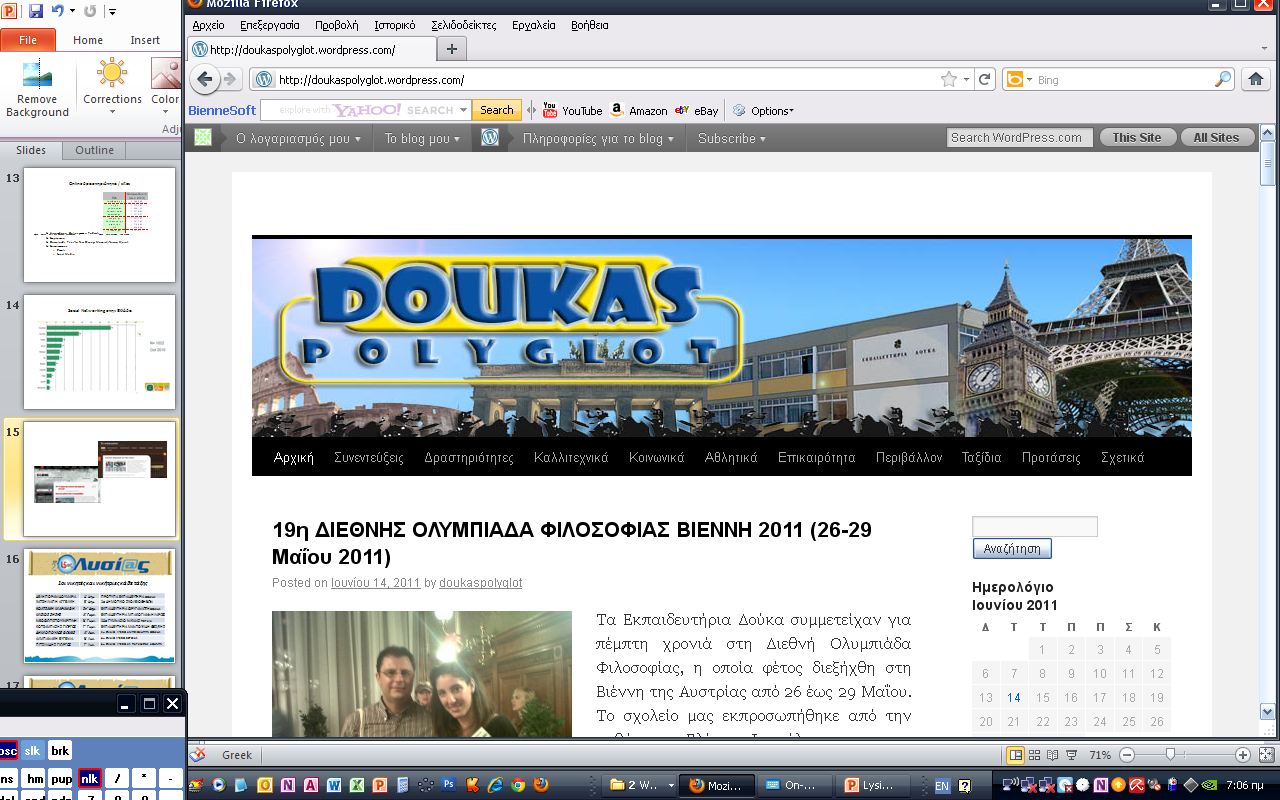 doukaspolyglot.wordpress.com
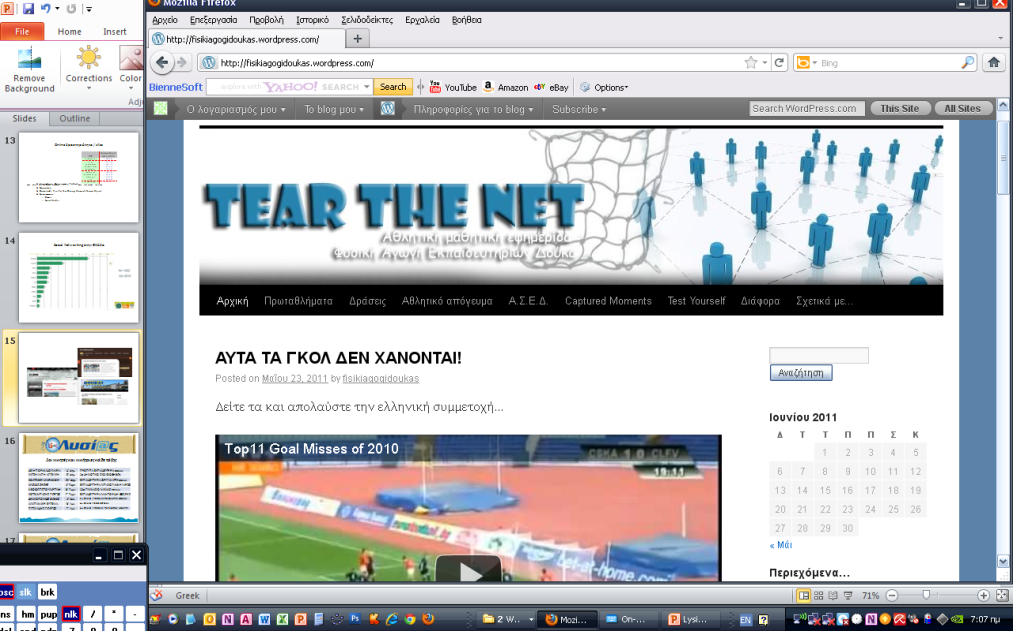 Πρωτοβουλία
Συνεργασία
Δημιουργικότητα
Αναζήτηση πληροφοριών
Επιλογή και οργάνωση υλικού
Ανάπτυξη διαδικασιών
Δημιουργία και τήρηση Κώδικα Δεοντολογίας
Δεξιότητες διαχείρισης «εργαλείων» Web 2.0
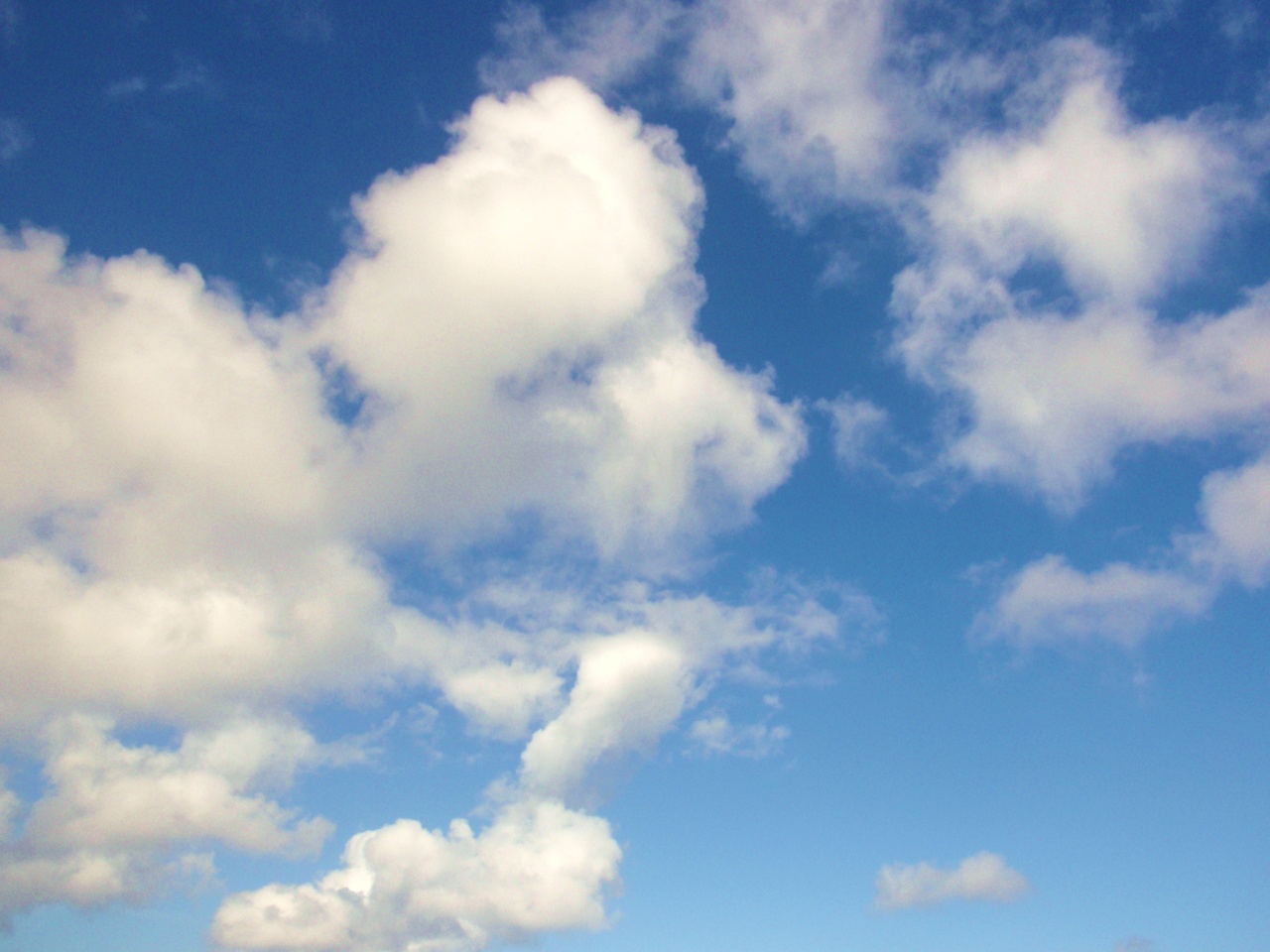 Διευρύναμε Πανελλήνιο διαγωνισμό μέσω διαδικτύου «ΛΥΣΙΑΣ» …
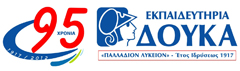 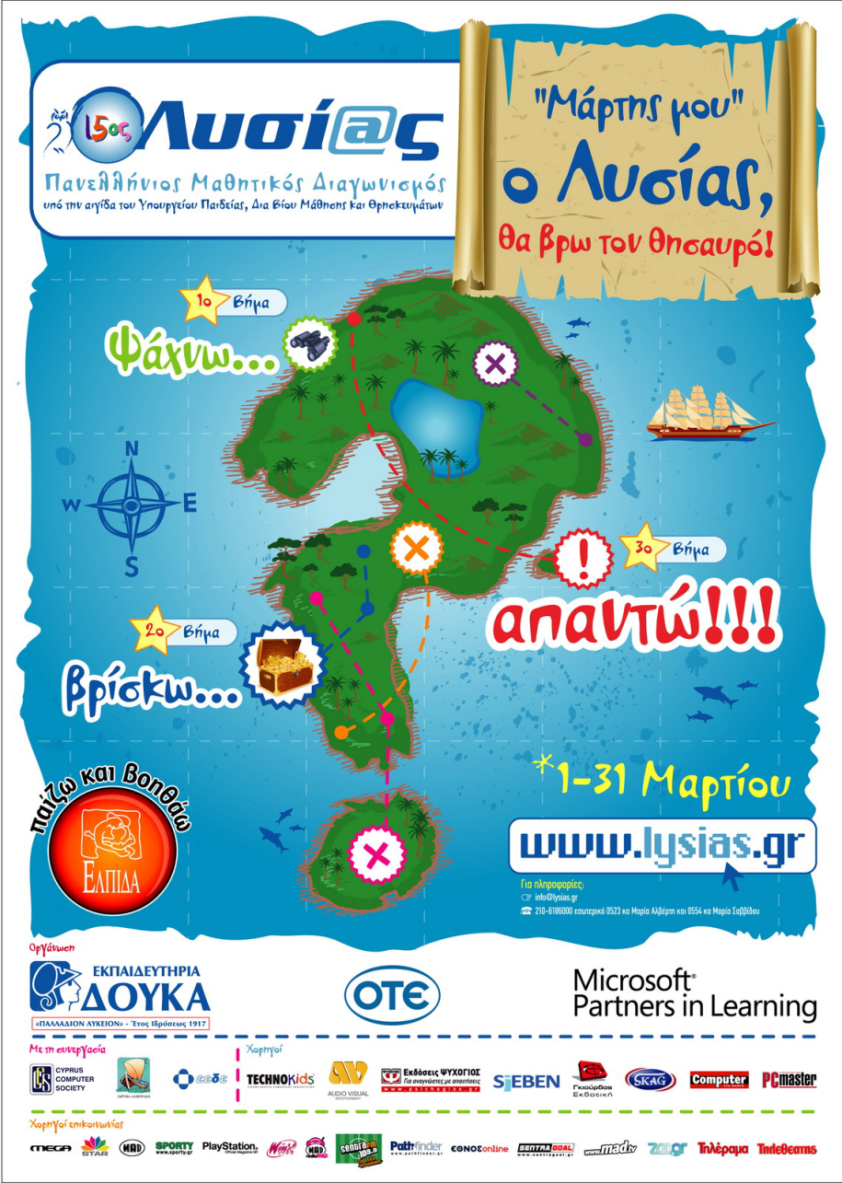 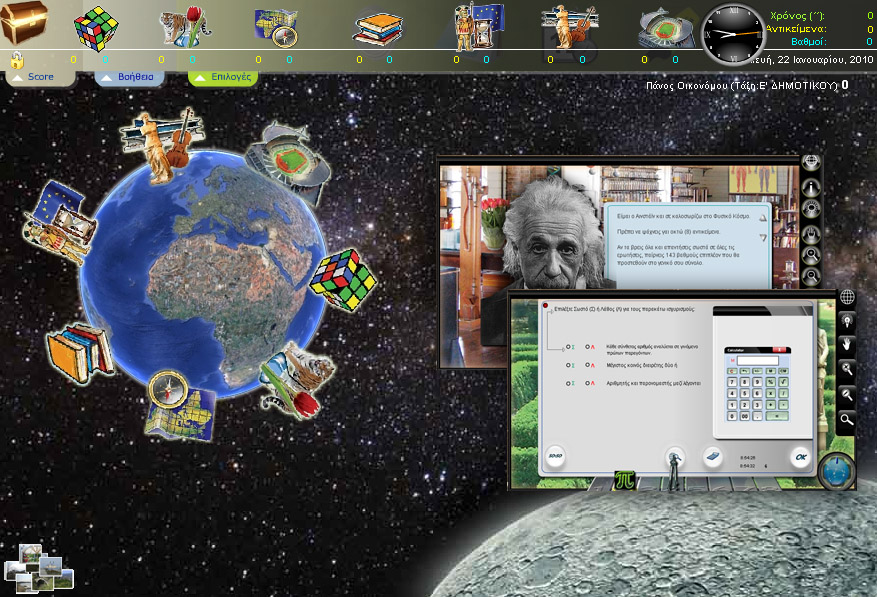 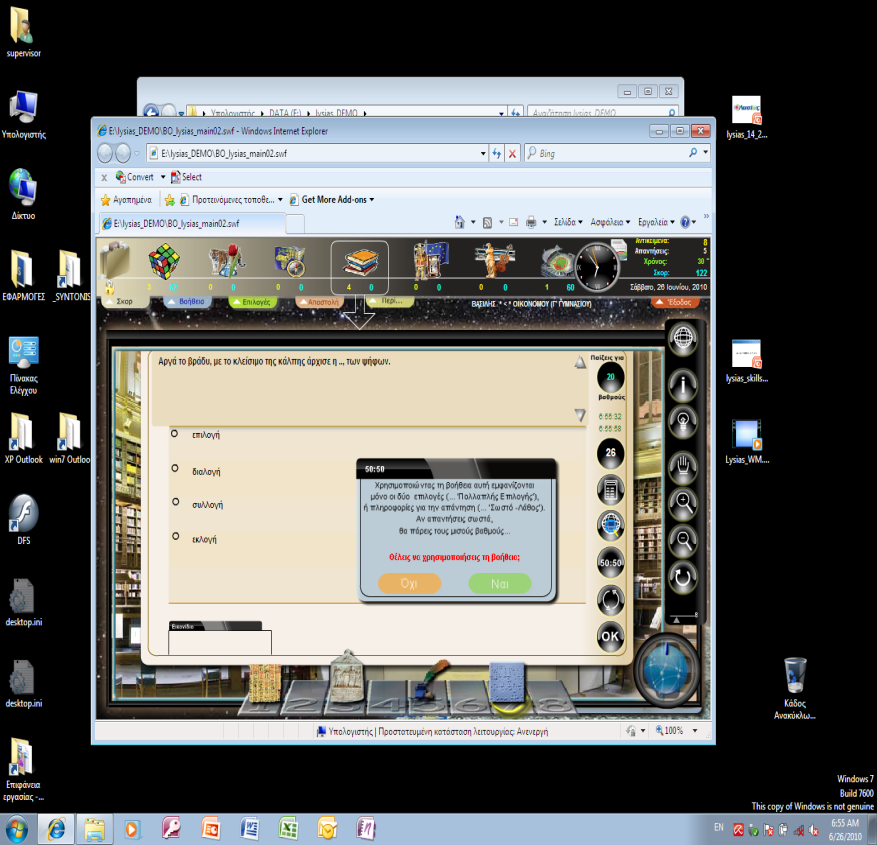 www.lysias.gr
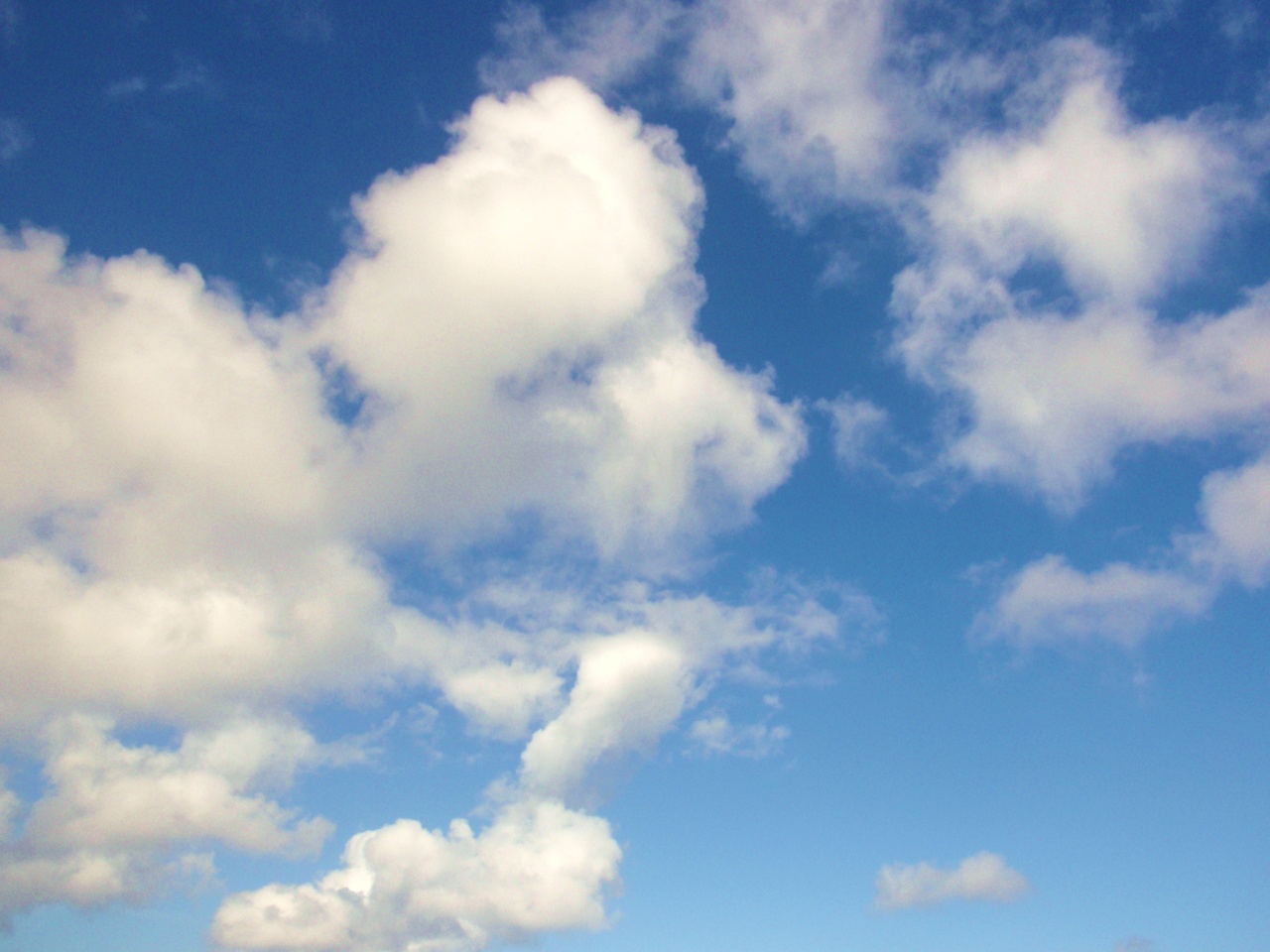 Δημιουργήσαμε εστιασμένα blogs διαλόγου για καινοτόμες πρακτικές…
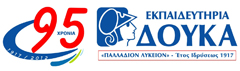 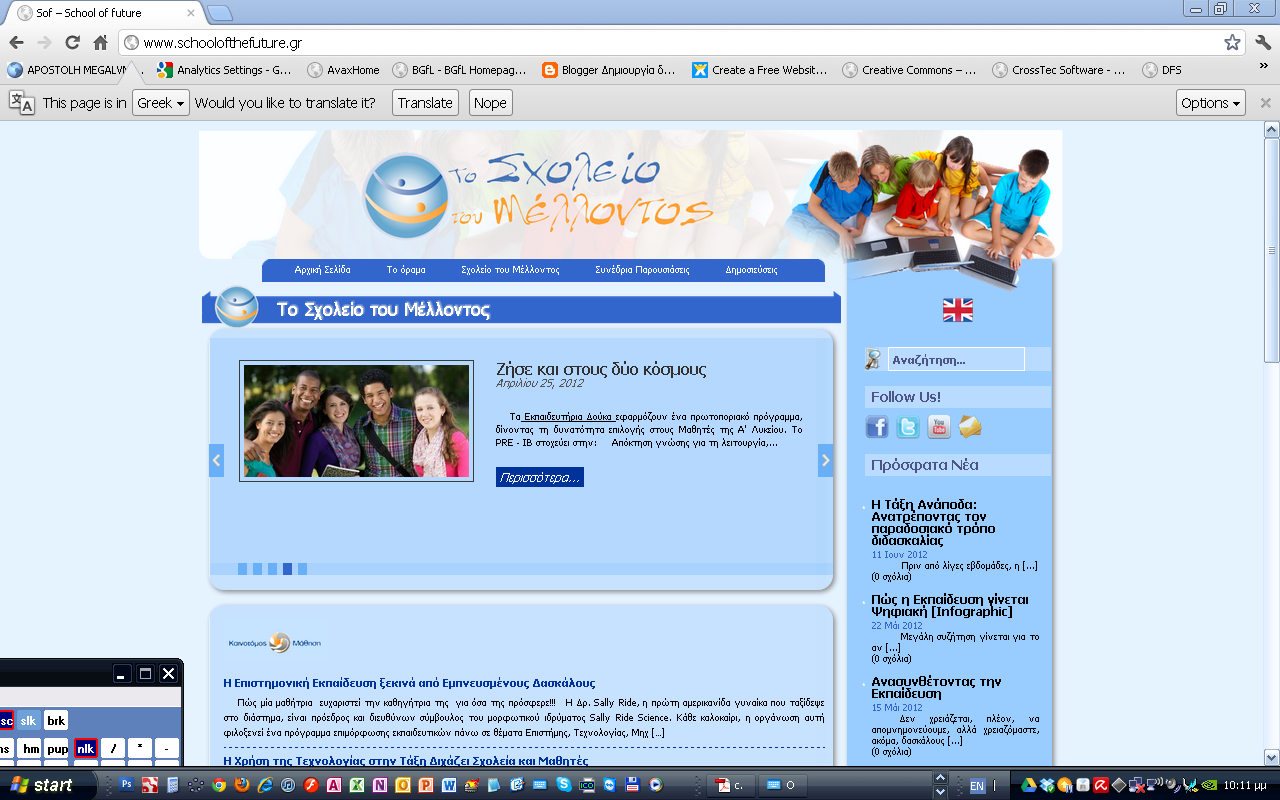 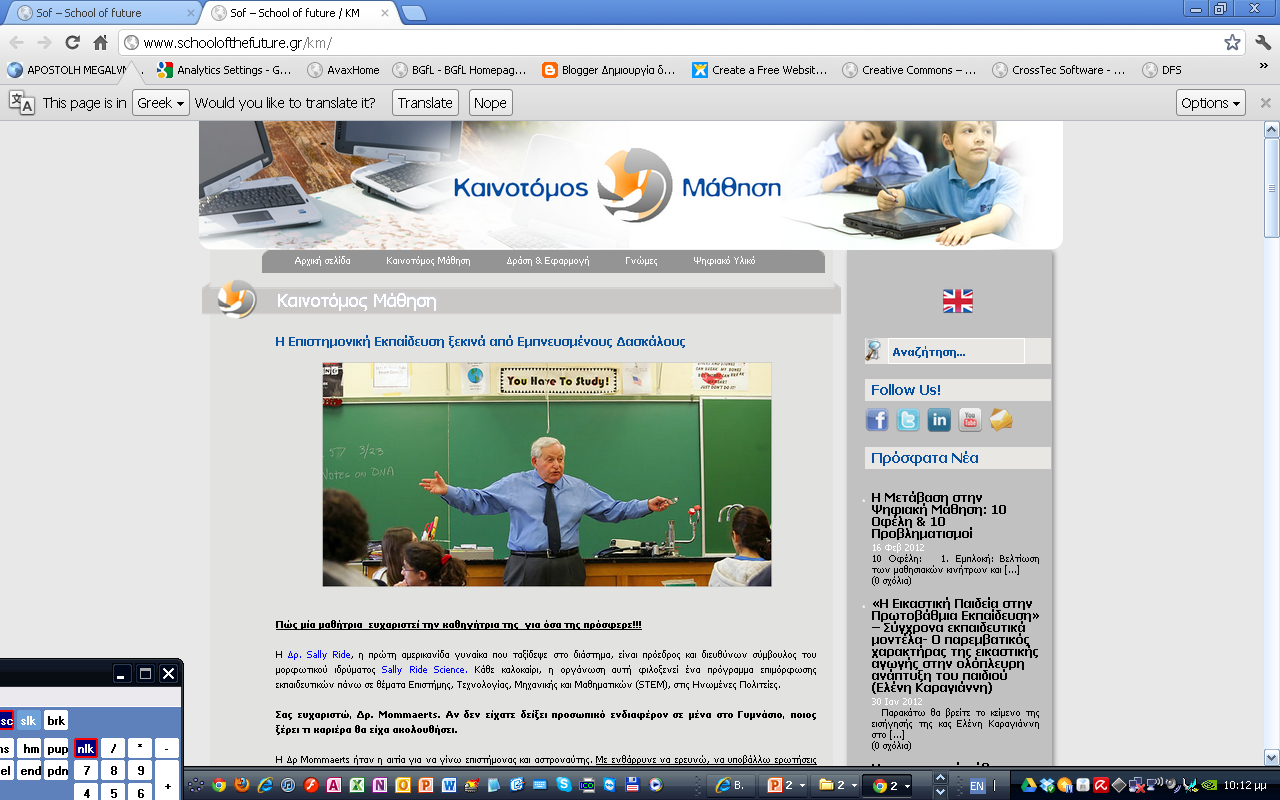 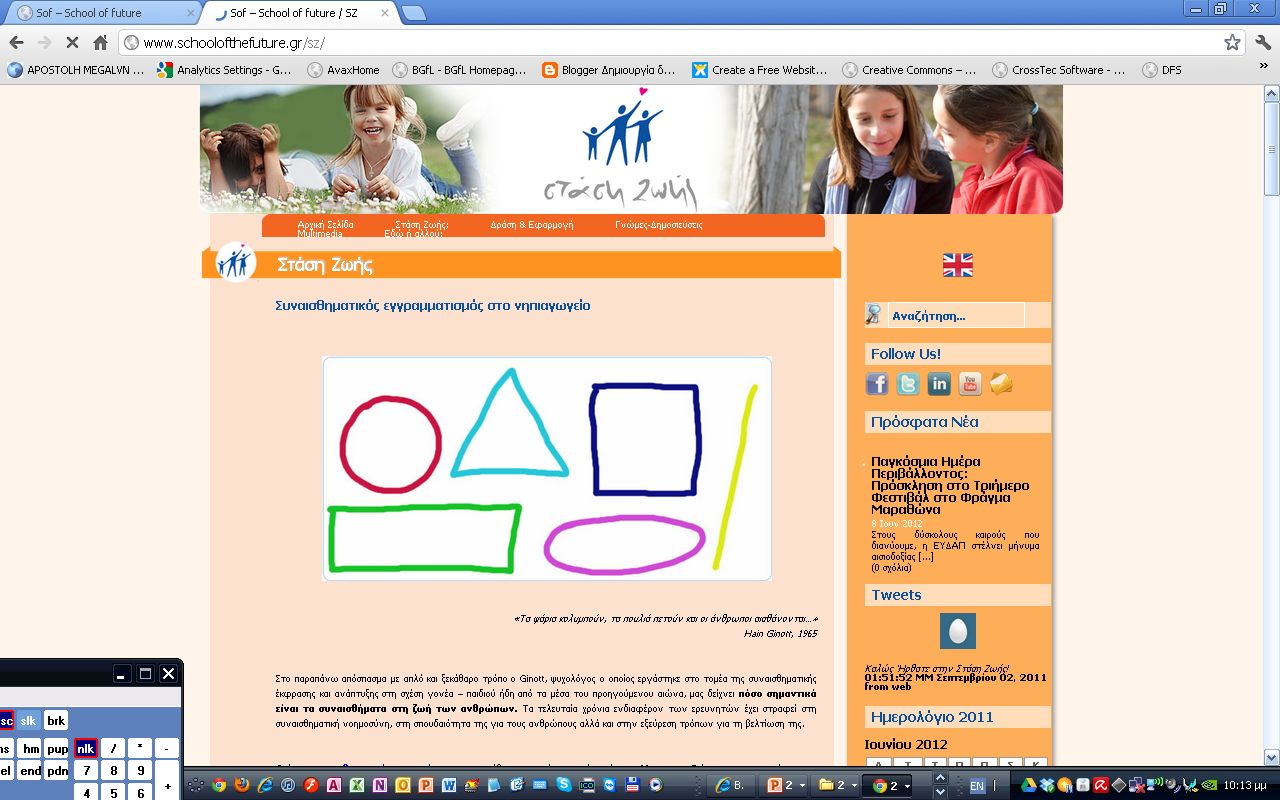 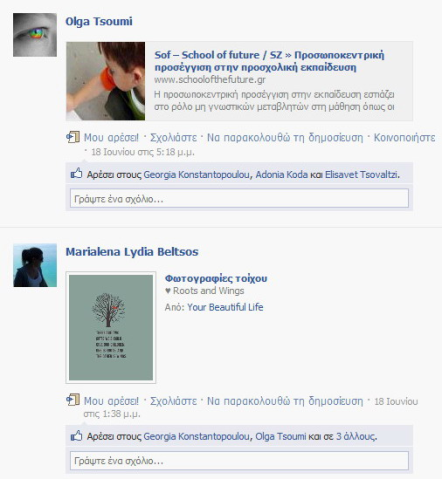 www.schoolofthefuture.gr
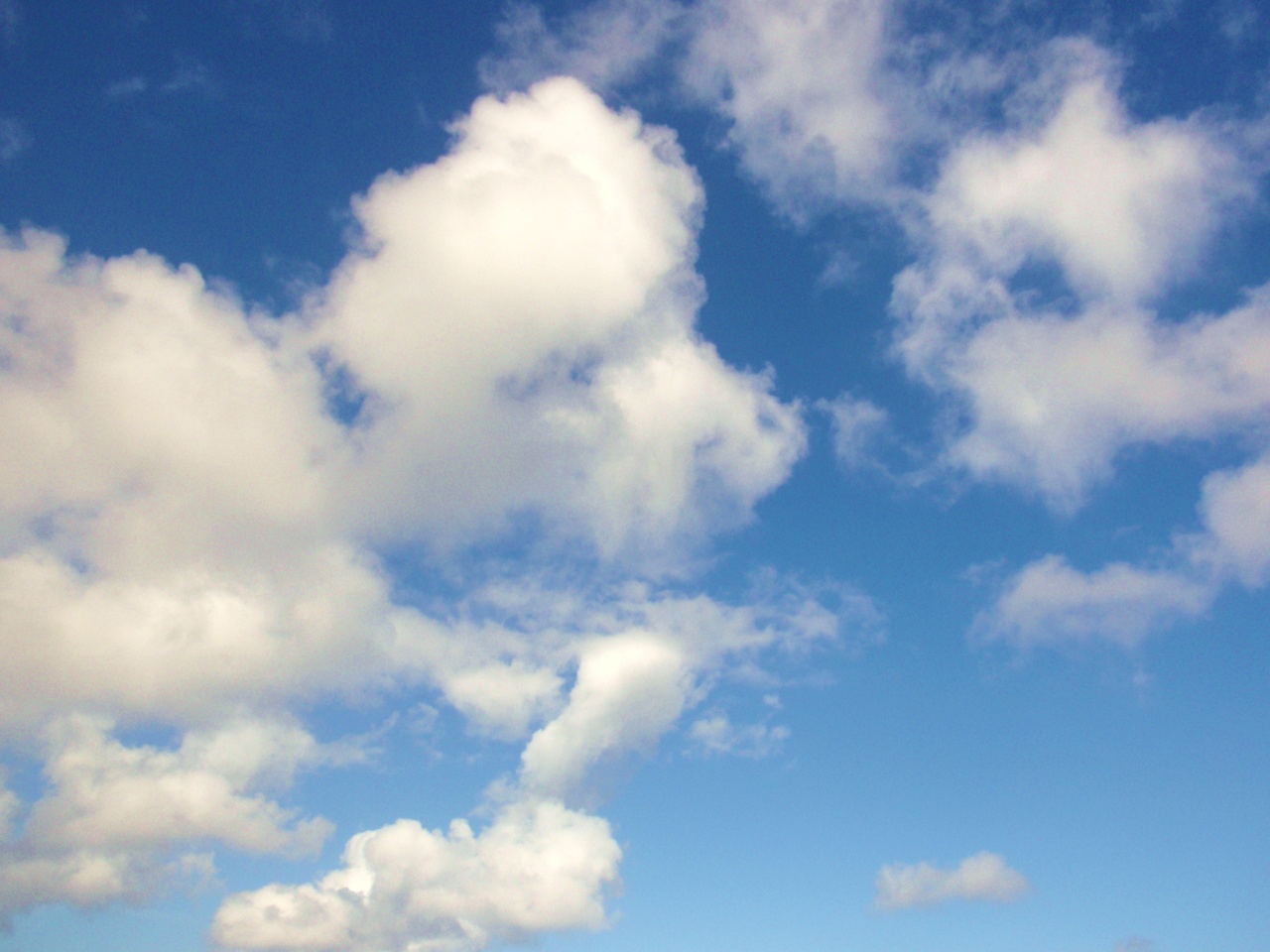 Τα social media του σχολείου μας…
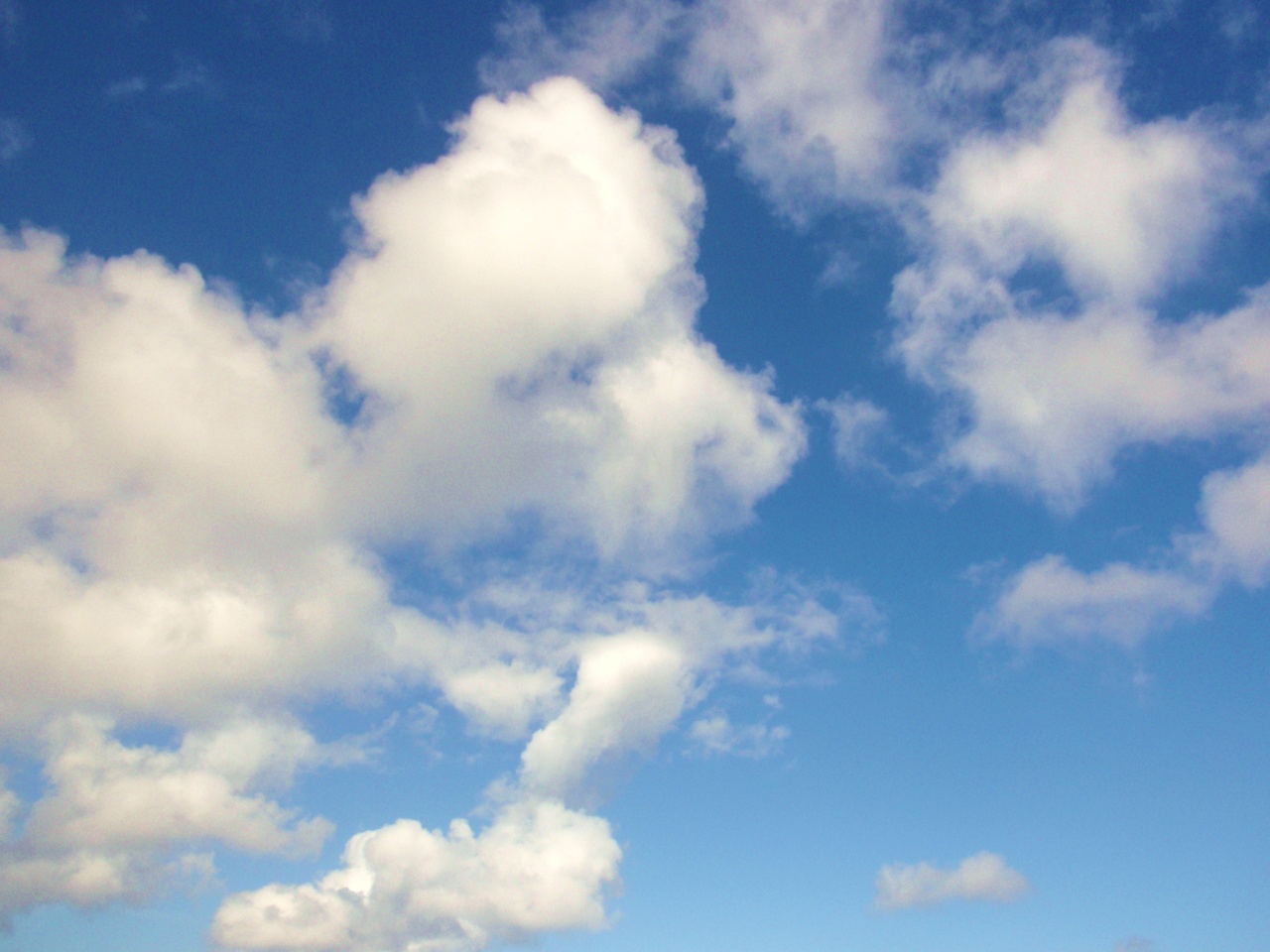 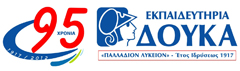 Χτίζοντας Παιδεία Κοινωνικών Δικτύων 
σε έναν Εκπαιδευτικό Οργανισμό